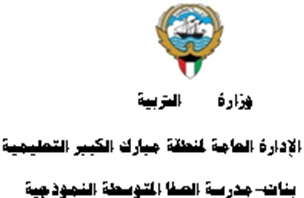 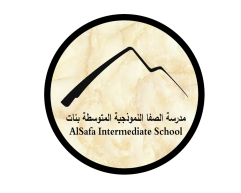 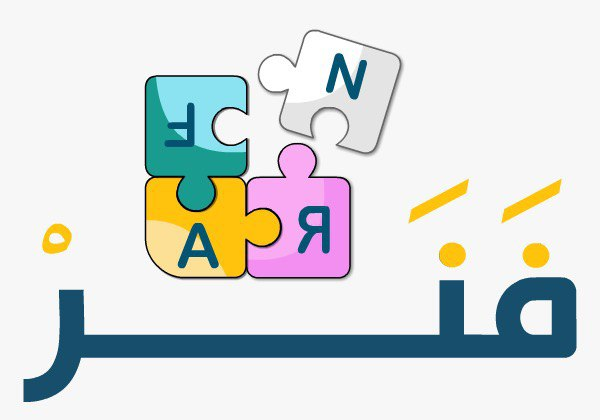 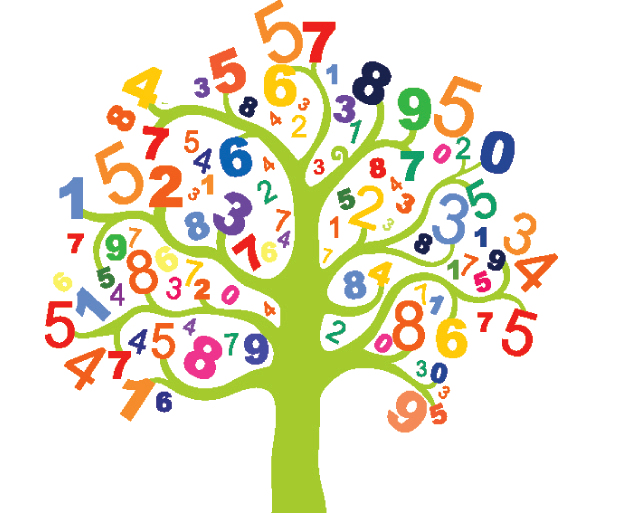 (11-2): مساحة شبه المنحرف                إعداد المعلمة: أ/مريهان مصطفى
رئيسة قسم الرياضيات : هنادي العمران 
مديرة المدرسة : أ / ليلى حسين  اكبر
(11-2): مساحة شبه المنحرف
صفحة 188
التمهيد
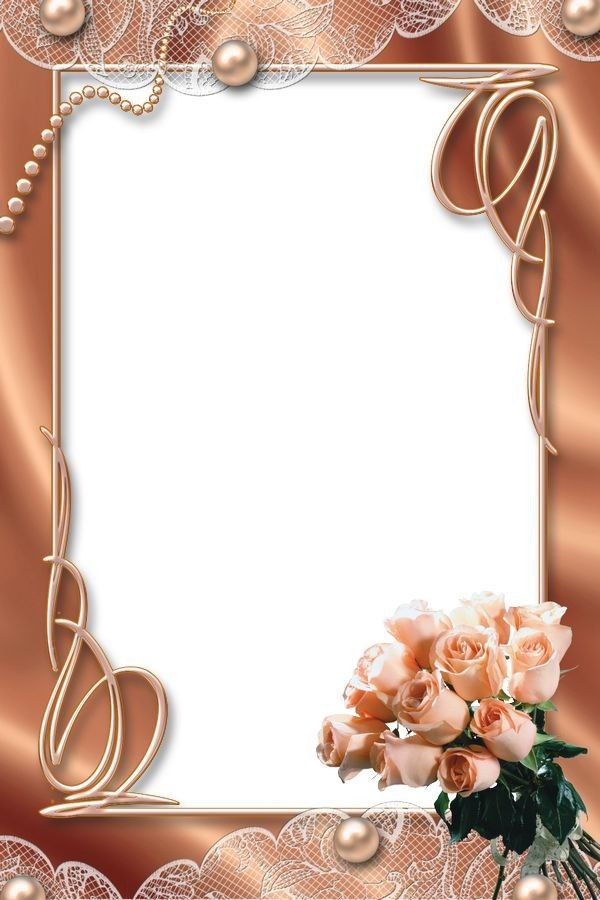 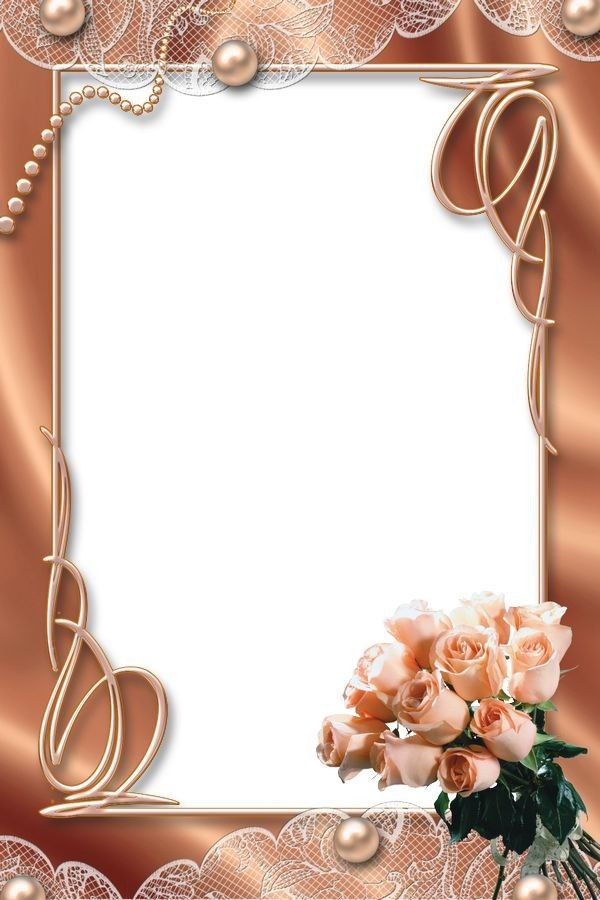 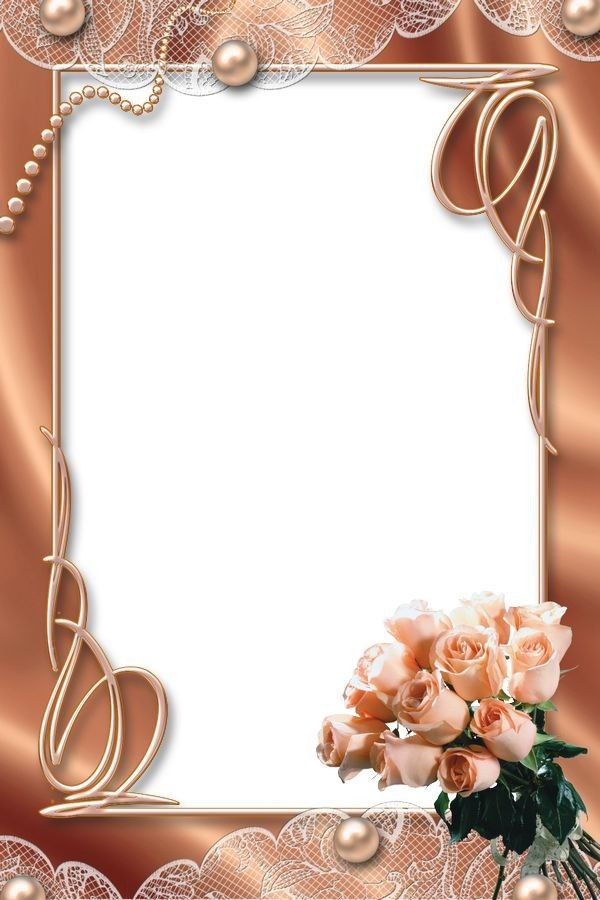 المقدمة :
الشكل  متوازي الأضلاع
تذكر أن
ارتفاع متوازي الأضلاع
قاعدة متوازي الأضلاع
ع
ق X
مساحة متوازي الأضلاع = ............. ...............
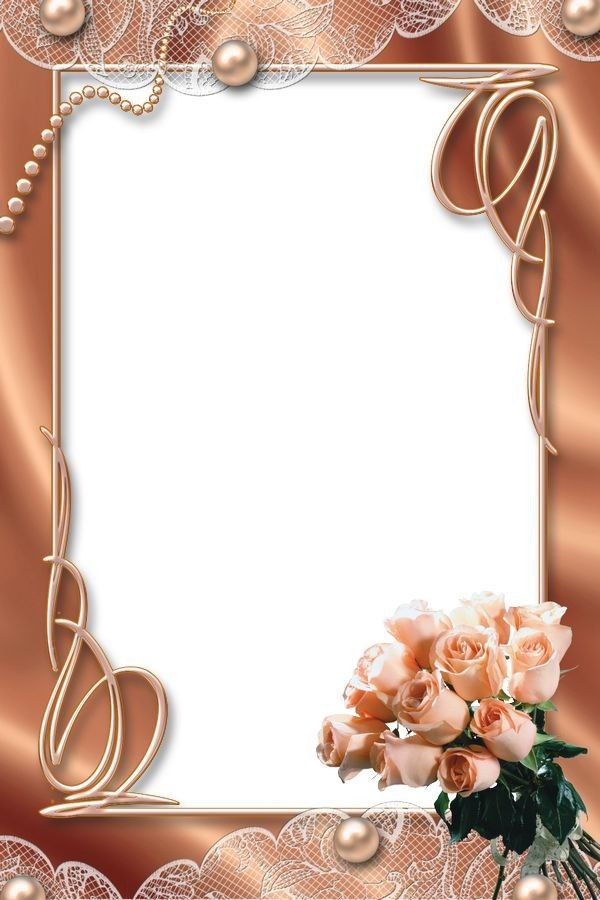 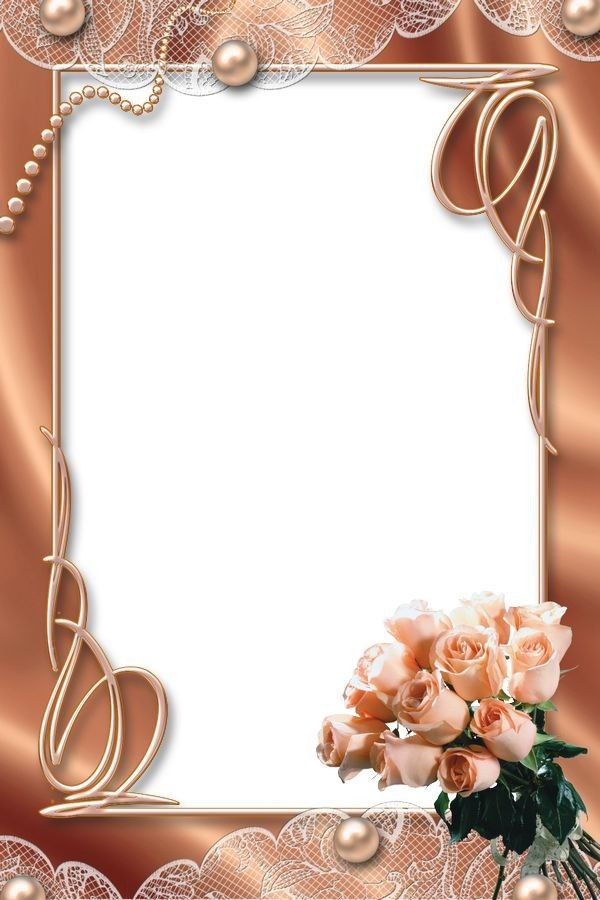 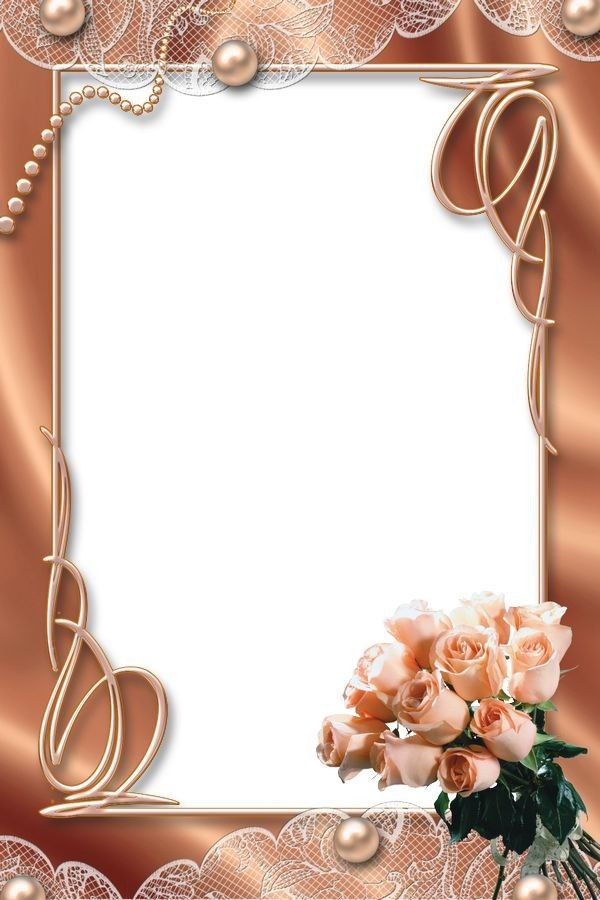 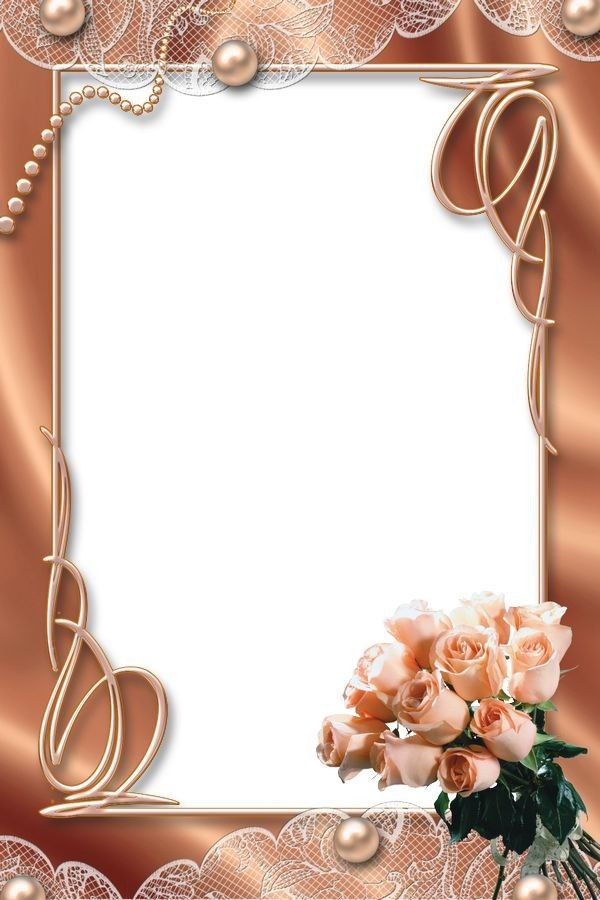 تذكر أن
ارتفاع شبه المنحرف
و
جـ
هـ
د
ب

ل
ع
شبه منحرف قائم
شبه منحرف متساوي الساقين
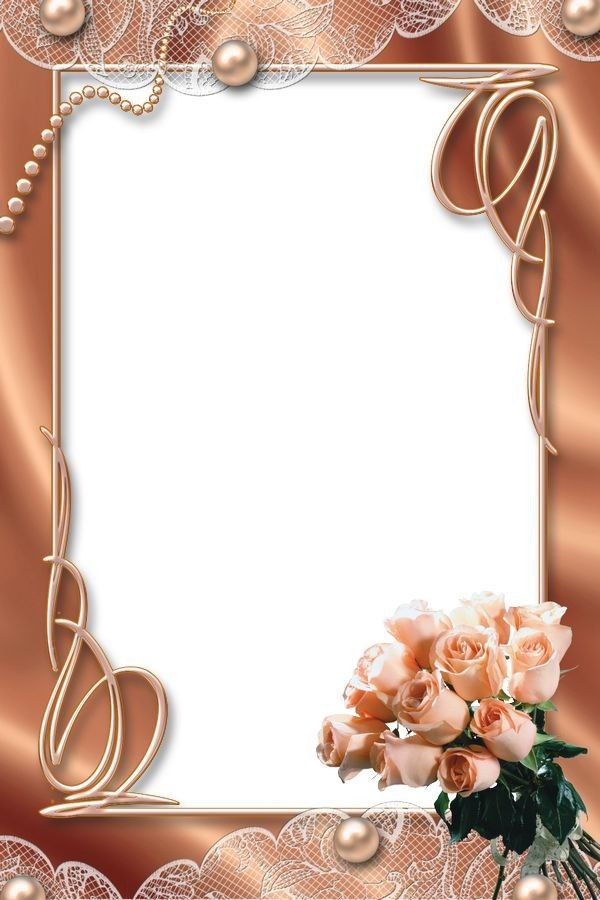 عرض الدرس
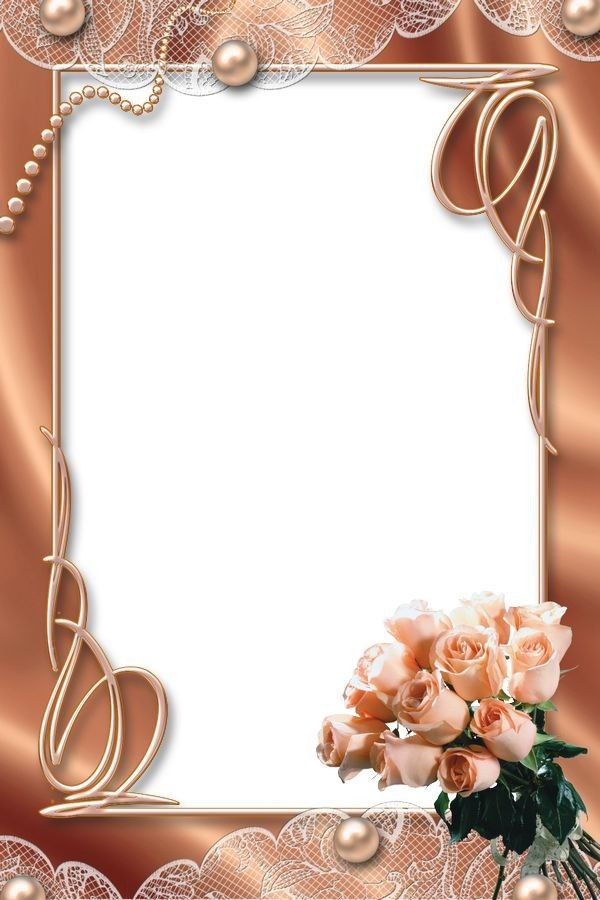 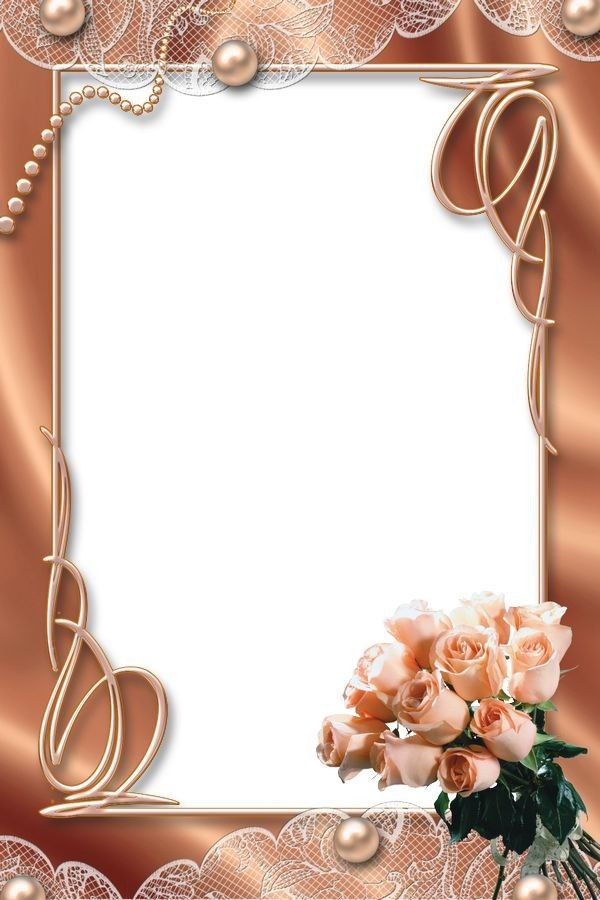 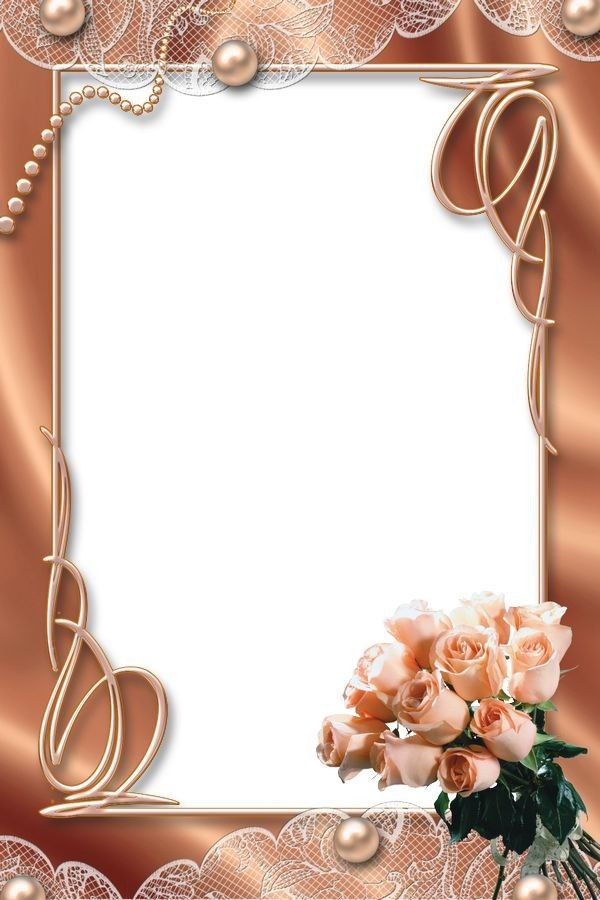 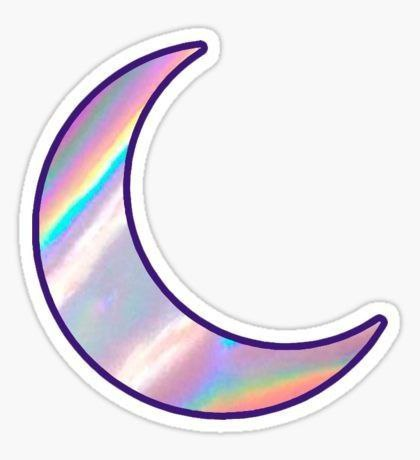 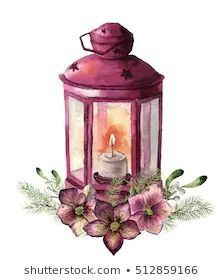 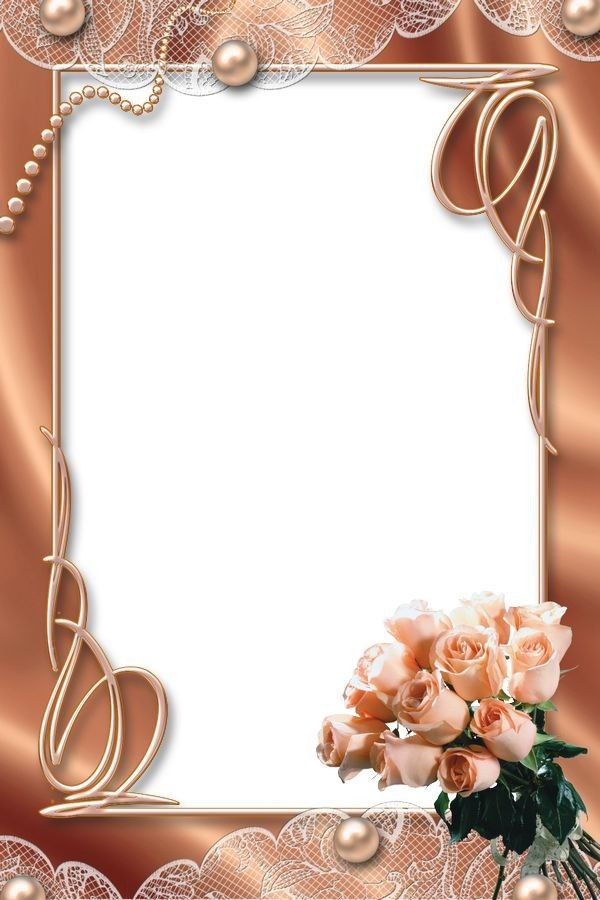 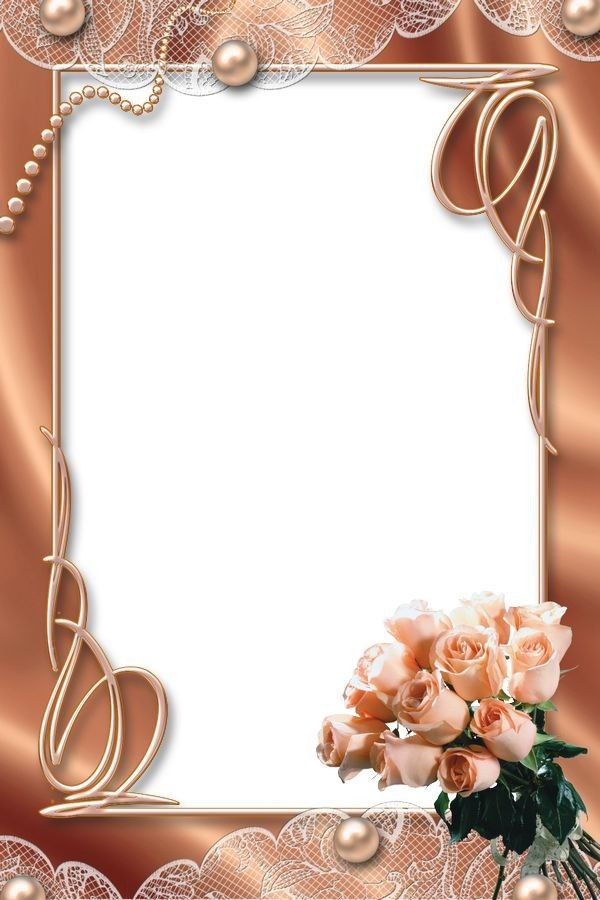 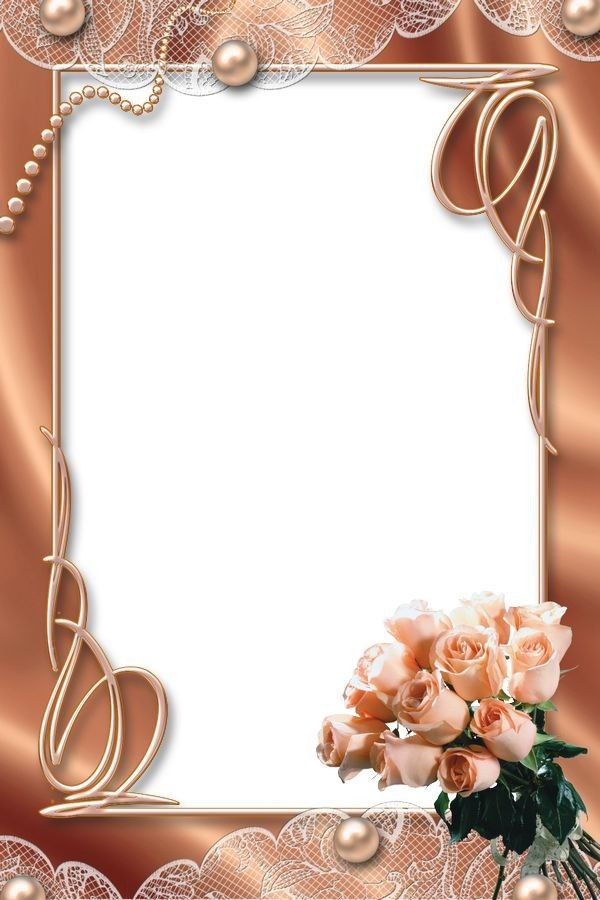 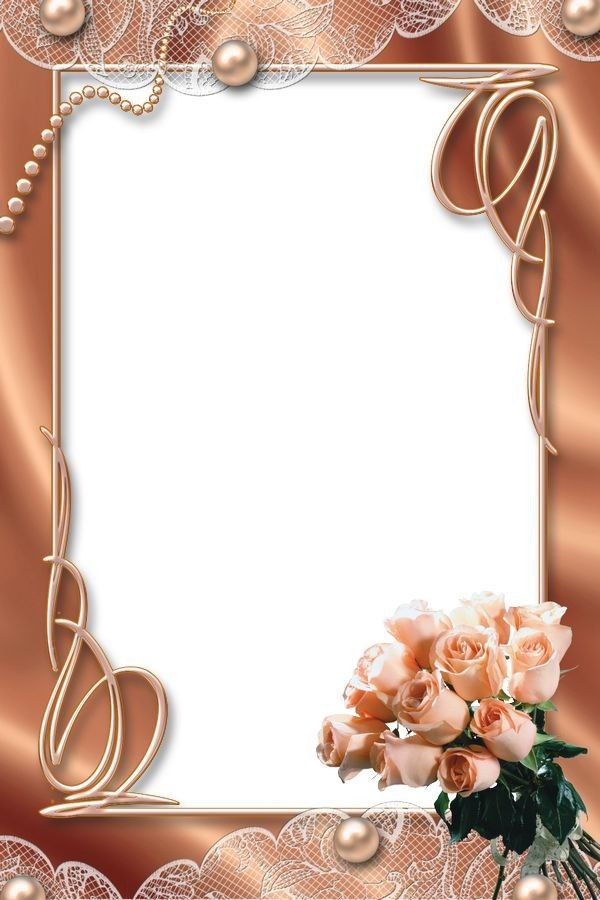 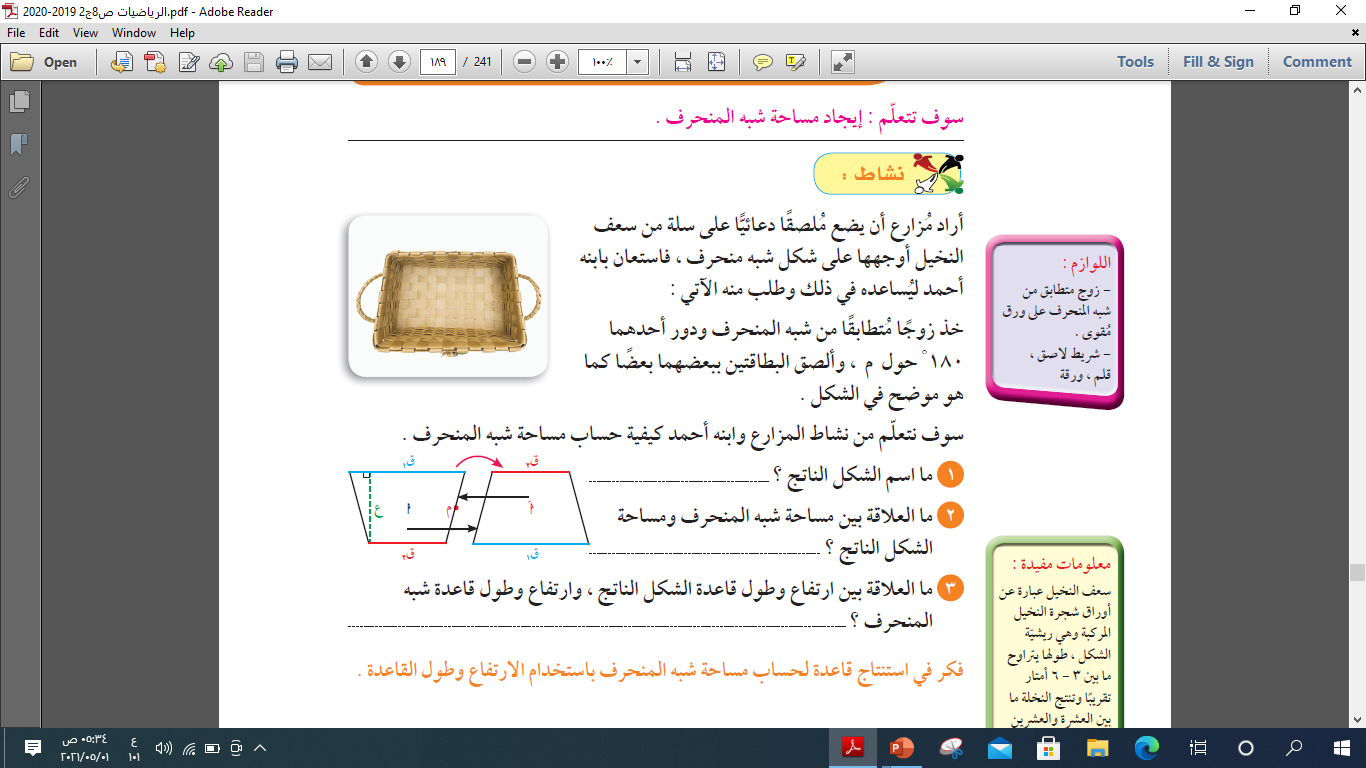 01
مساحة متوازي الاضلاع = طول القاعدة  × الارتفاع
ق1
ق1
ع
ع
ق2
ق1
مساحة متوازي الاضلاع = (         +        )  ×
ق2
ق2
1
ق1
ق2
ع
مساحة شبه المنحرف =         × (       +       ) ×
04
2
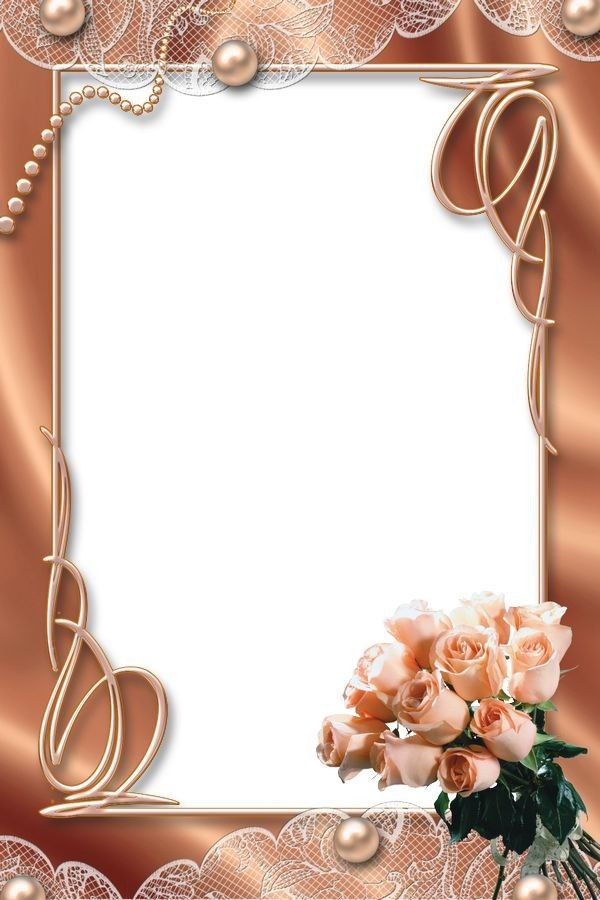 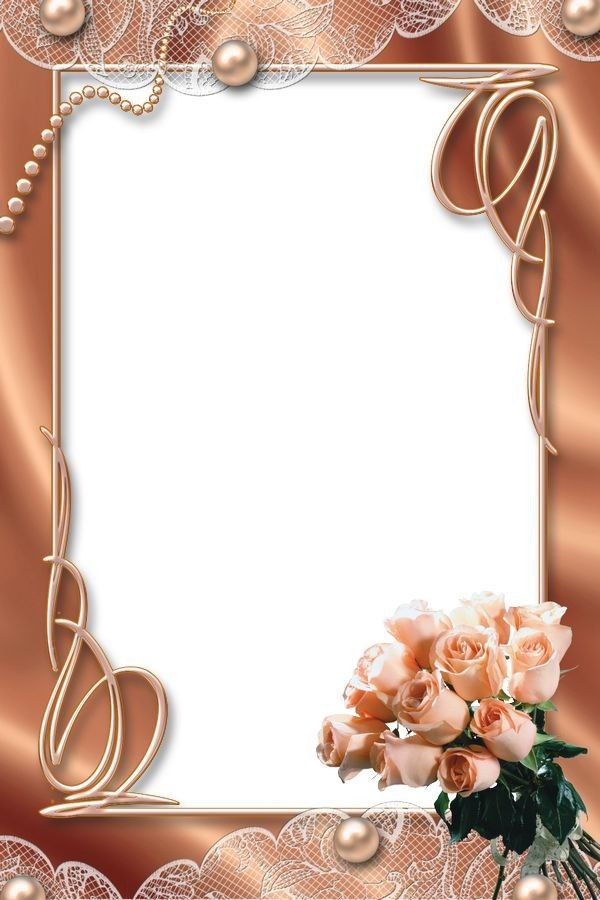 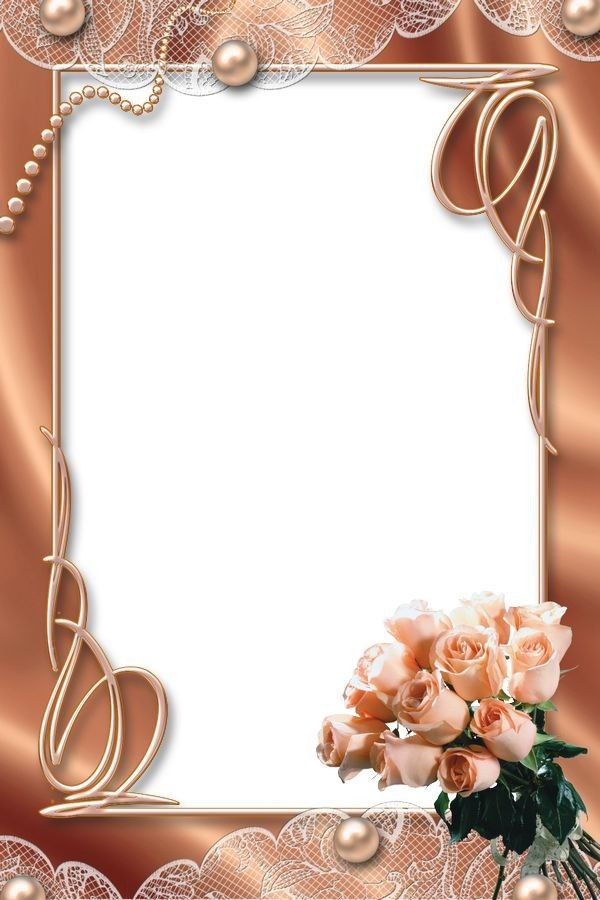 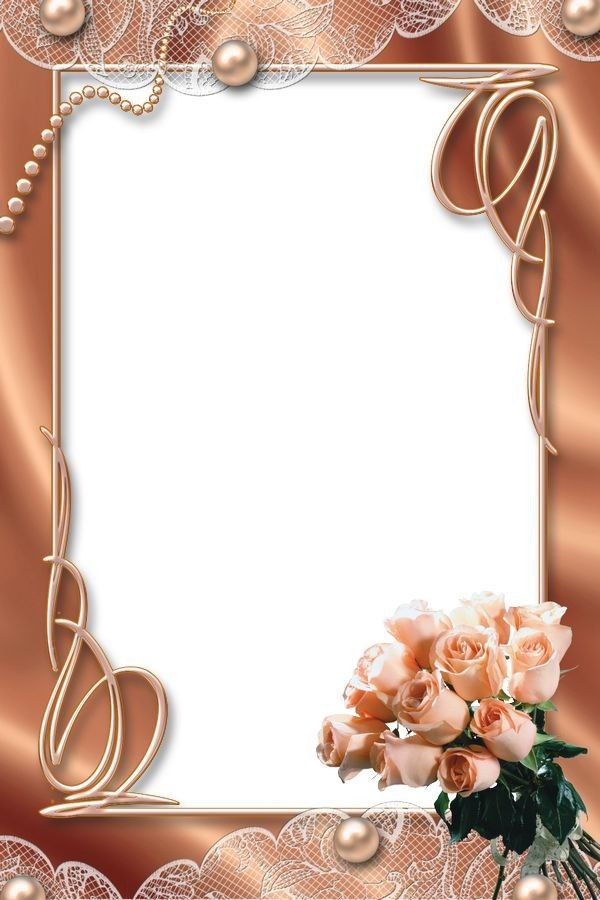 ص 188
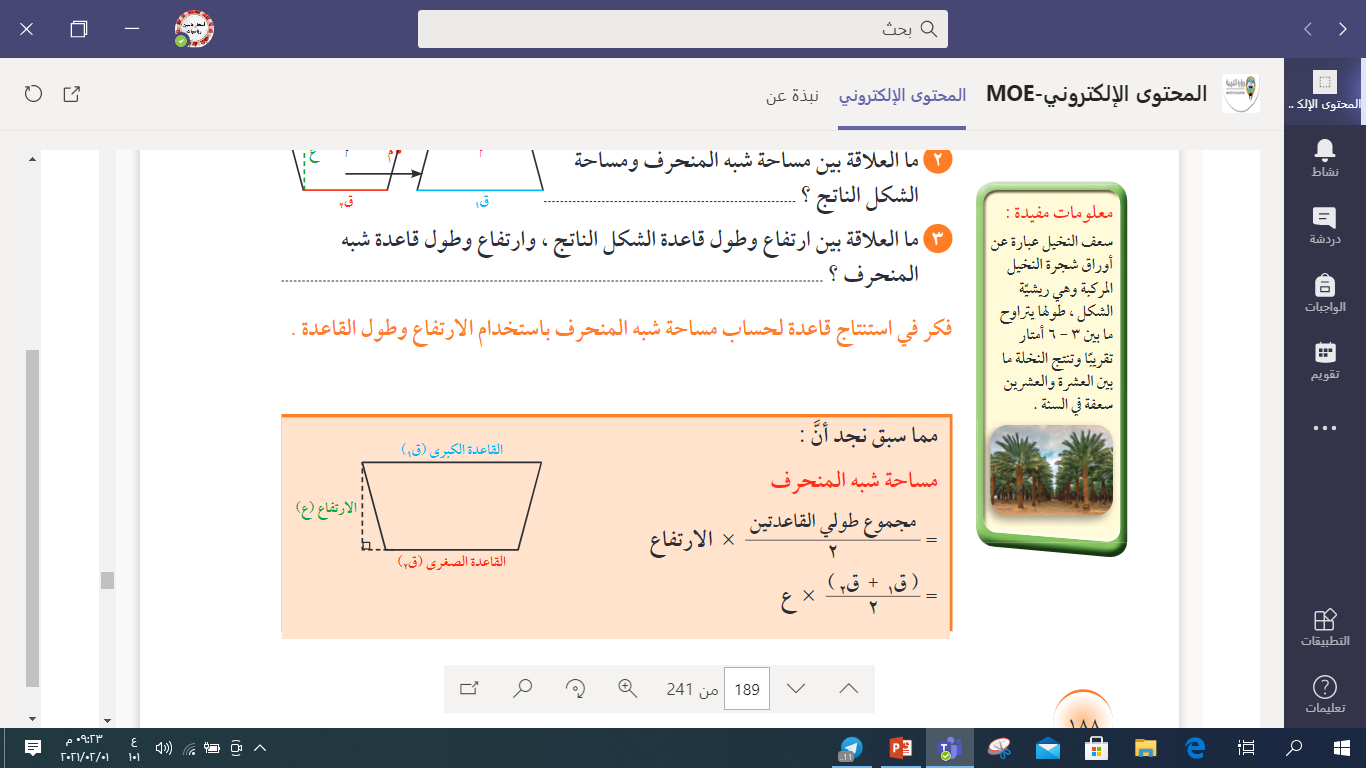 م
م
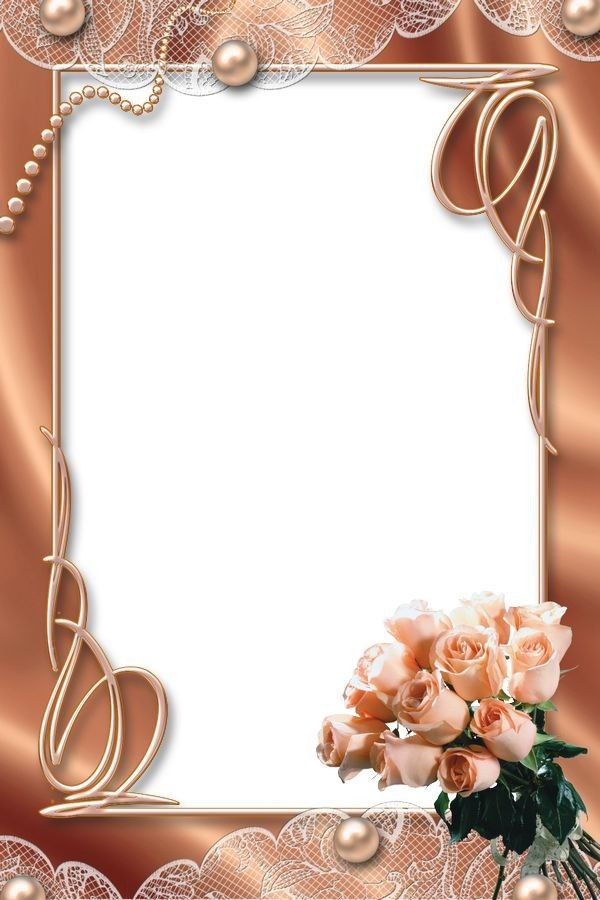 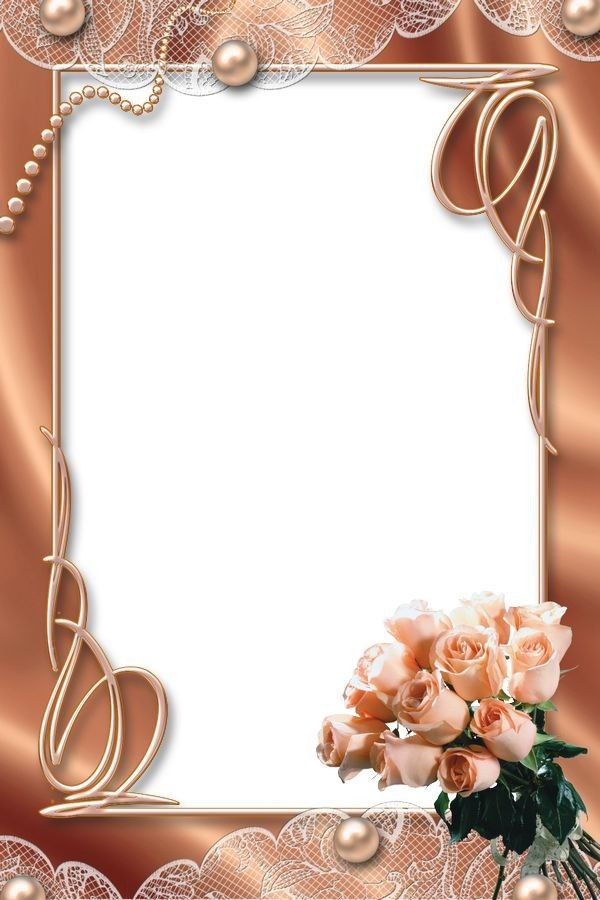 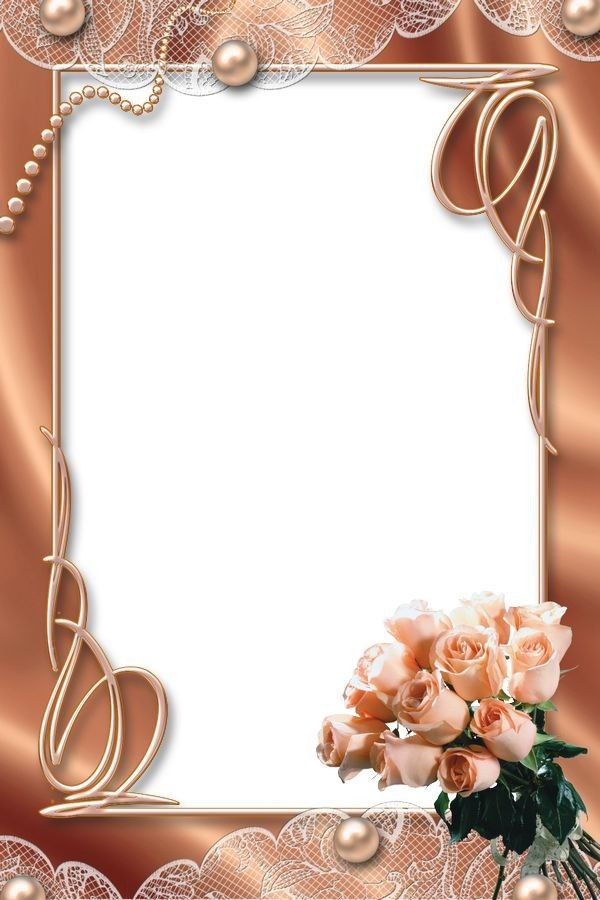 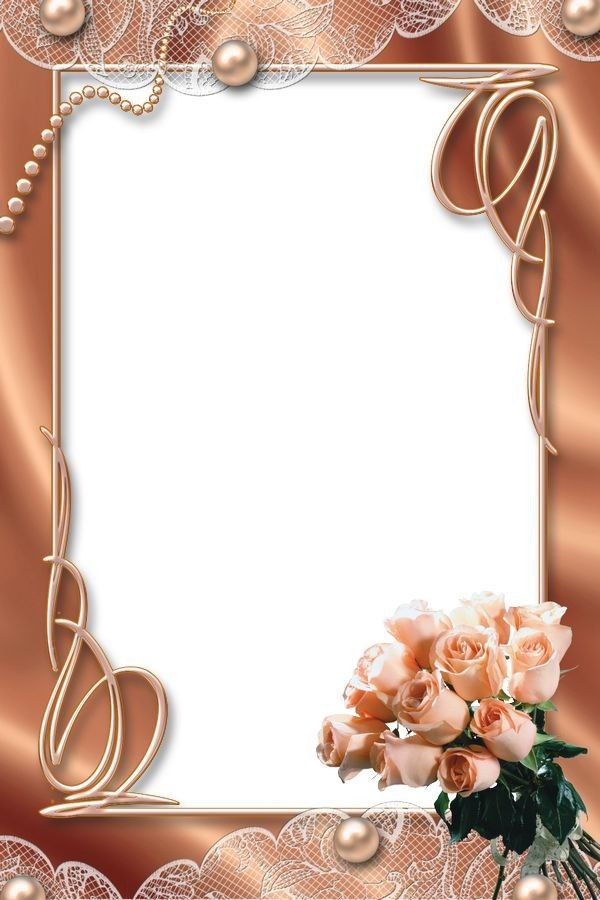 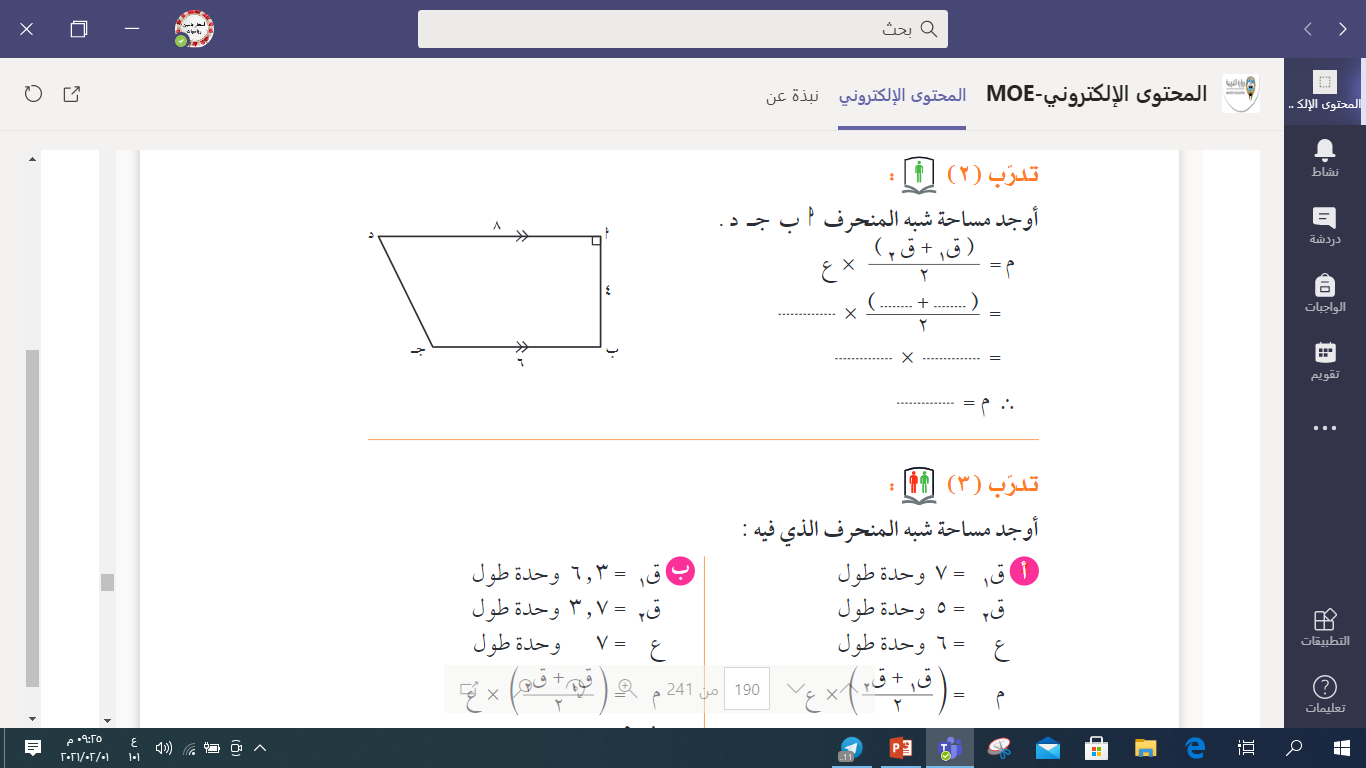 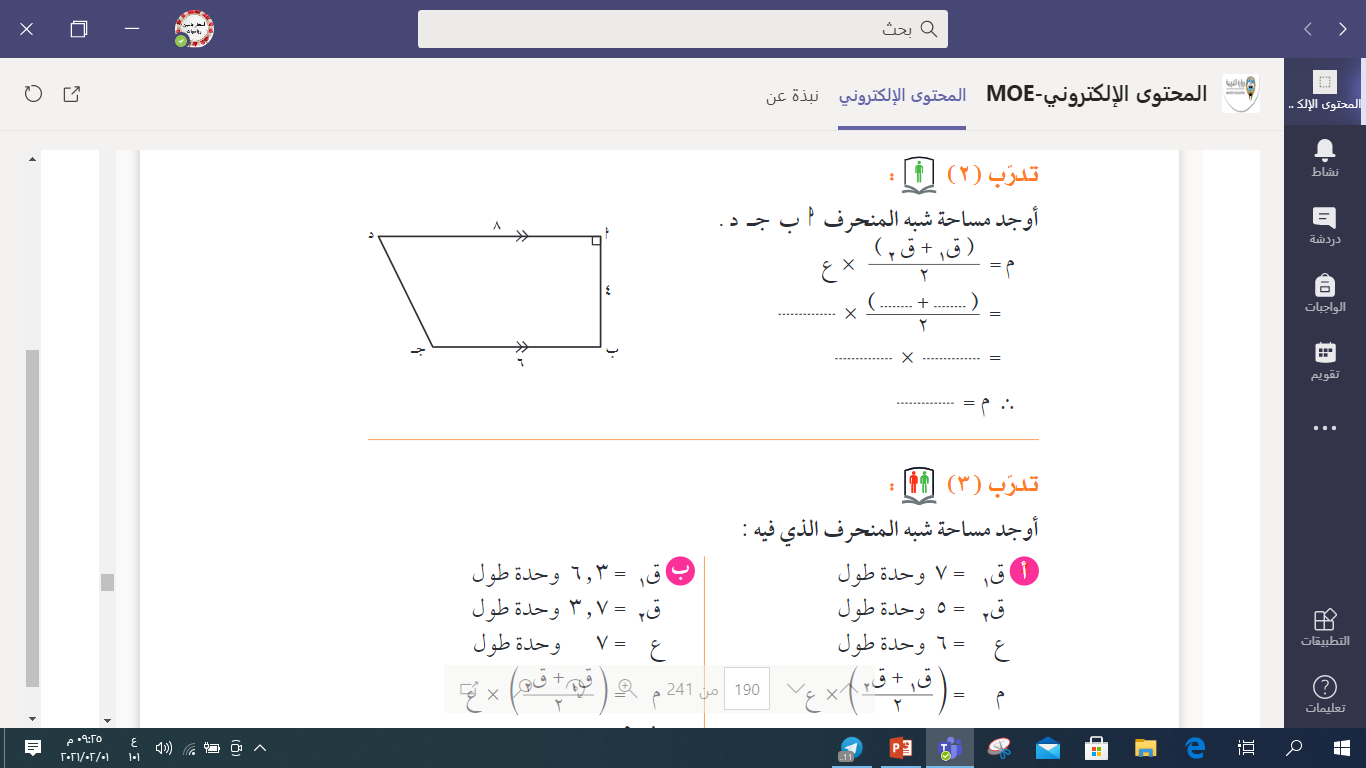 ص189
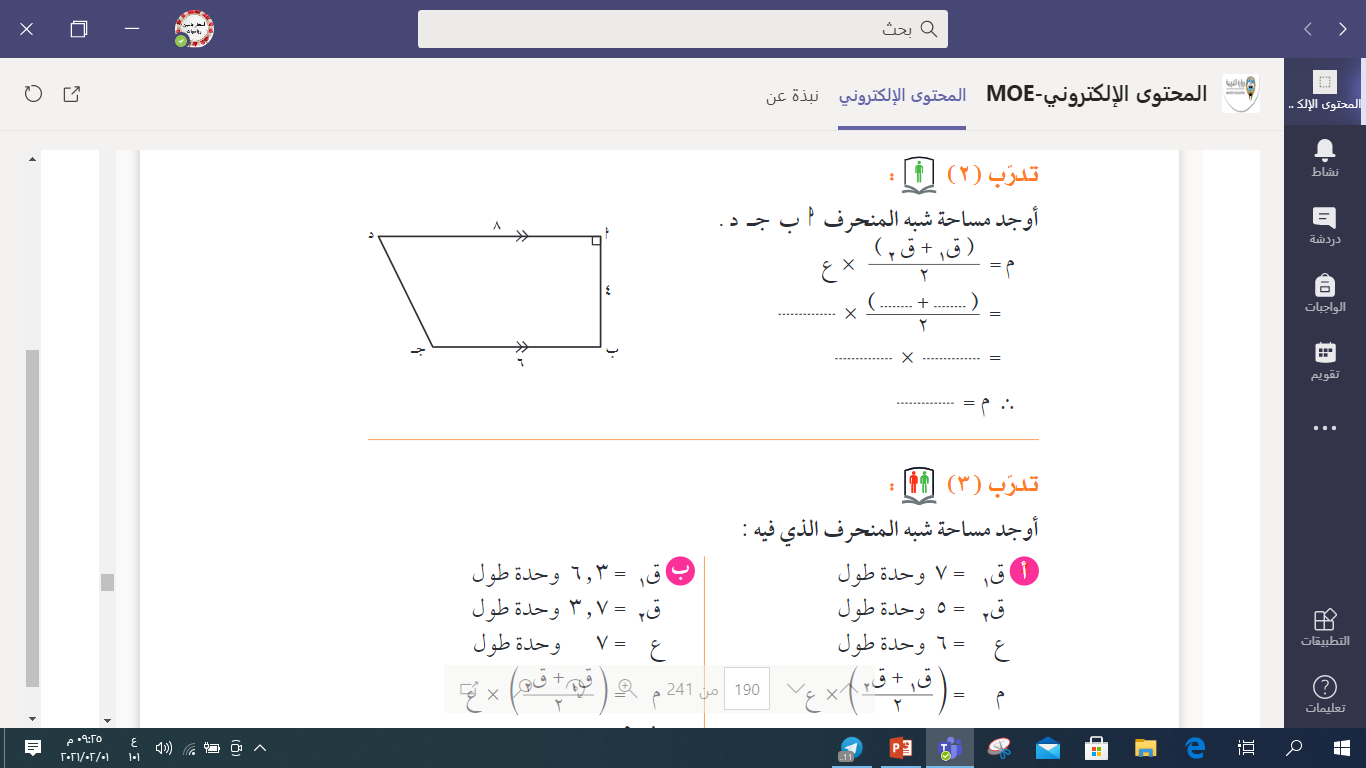 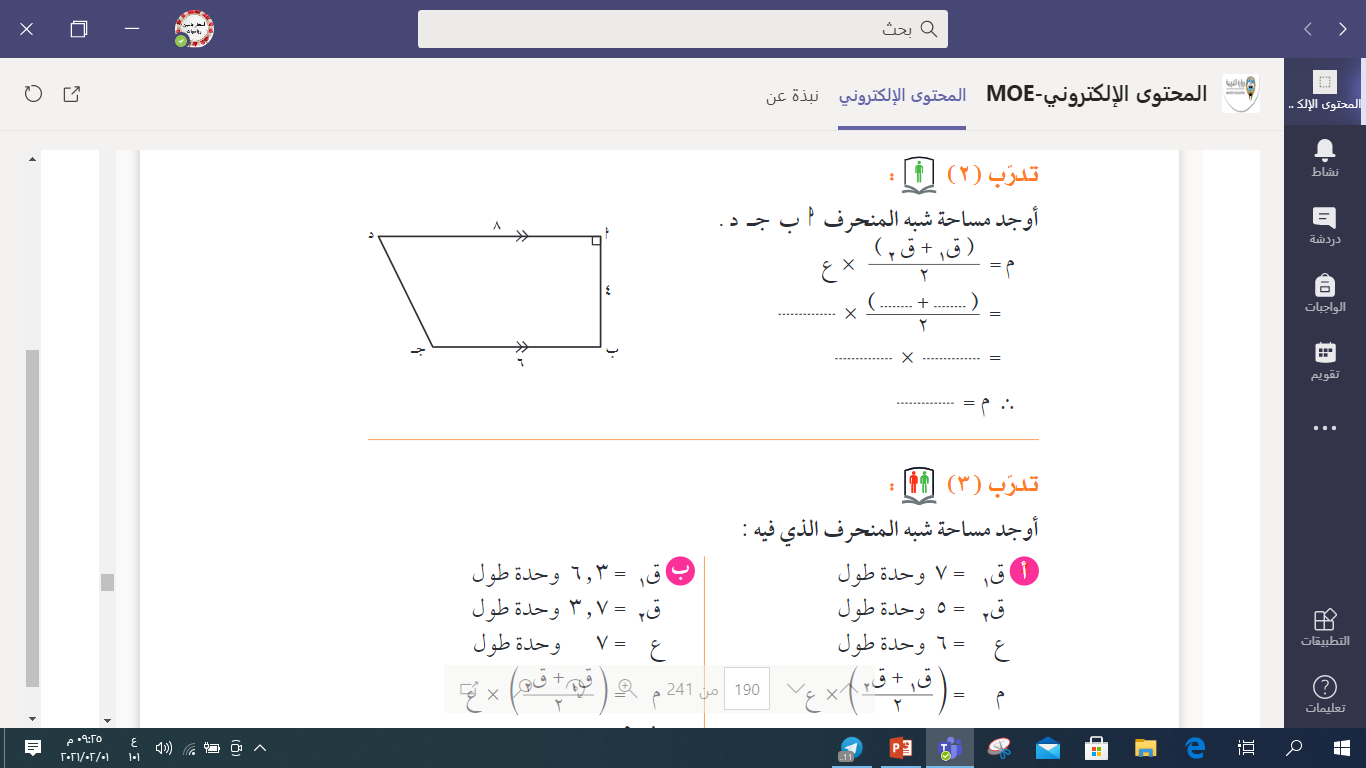 8
6
4
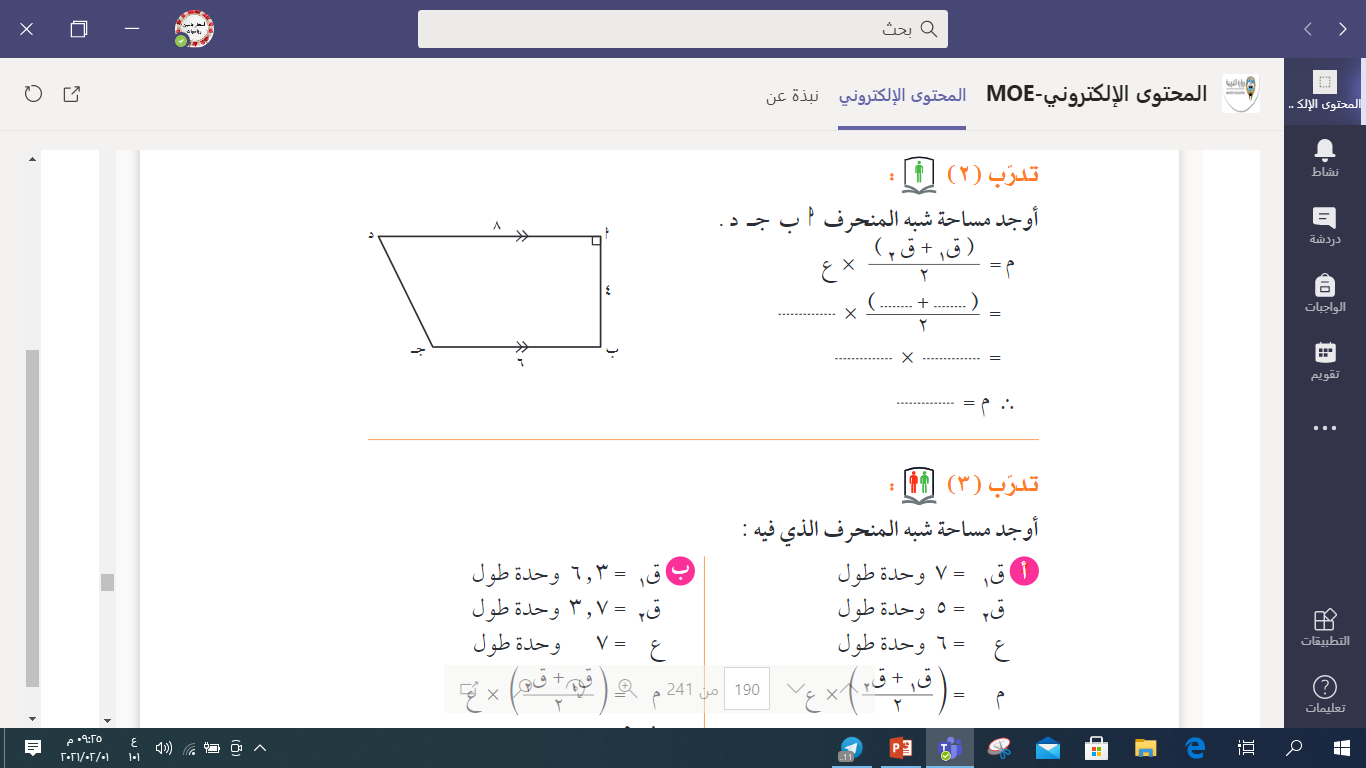 4
7
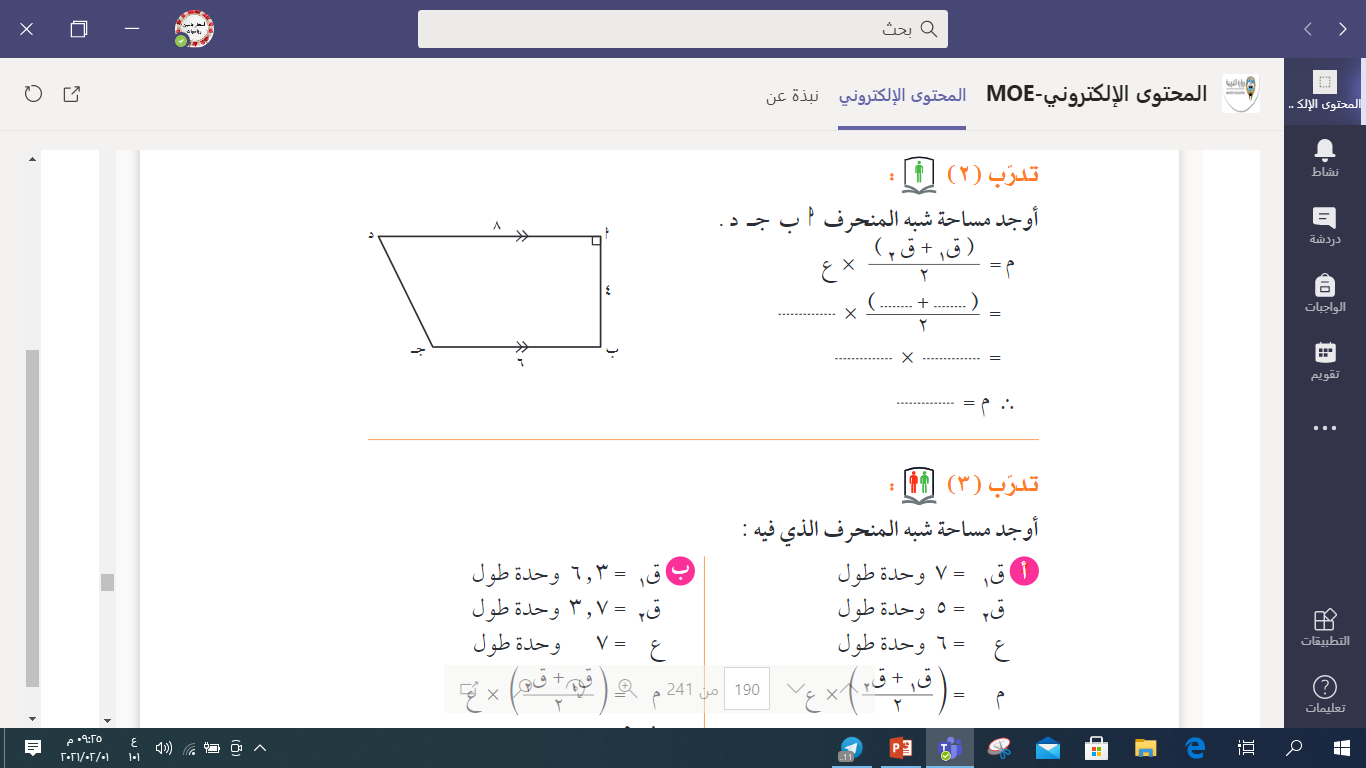 28 وحدة مربعة
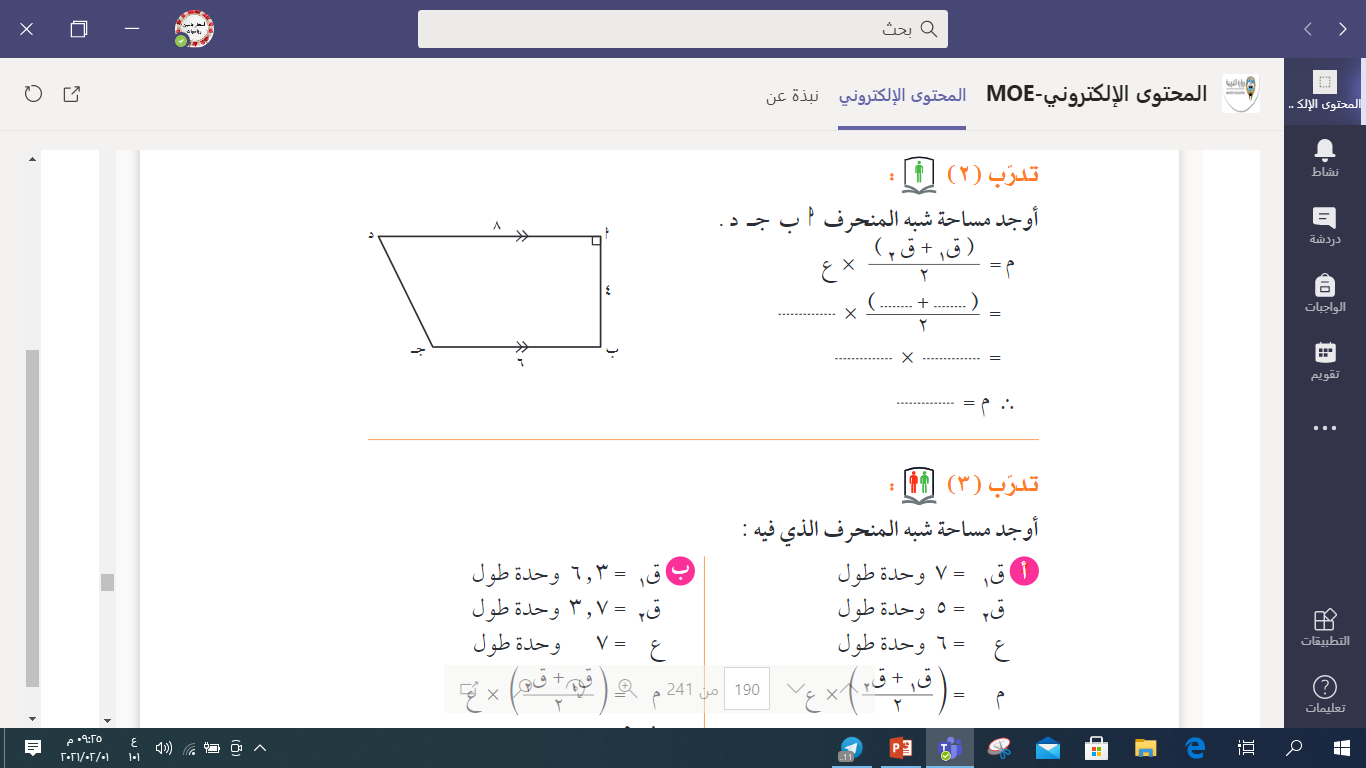 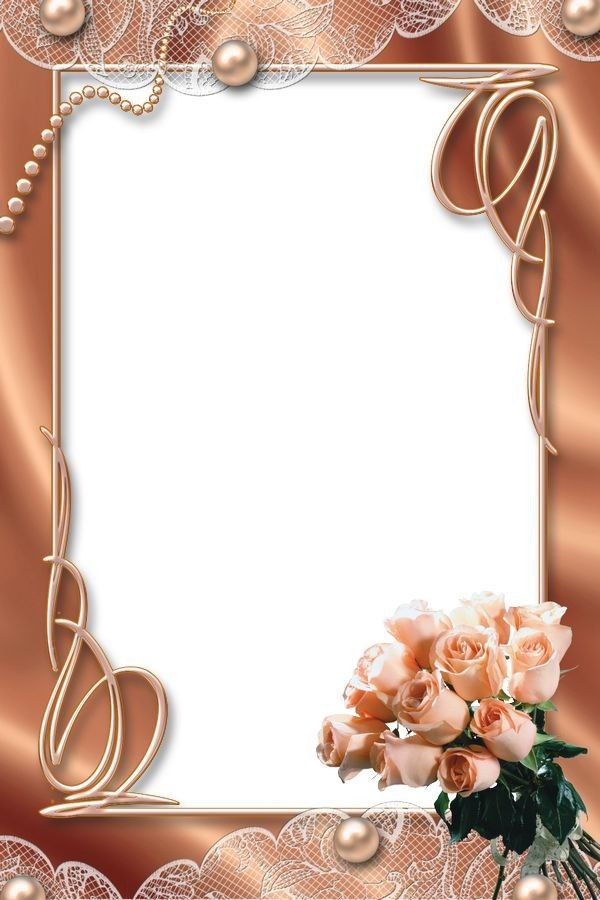 فاصل تعليمي
العودة
ابحث عني !
صغير الحجم					2) ذهبي اللون
3) عالي الصوت					4) شكله نصف كرة
ابحث عني !
مستطيلة الشكل				2) كبيرة الحجم
3) حمراء اللون					4) ناعمة الملمس
العودة
ابحث عني !
اسطوانية الشكل				2) قاسية
3) صفراء اللون					4) ناعمة الملمس
العودة
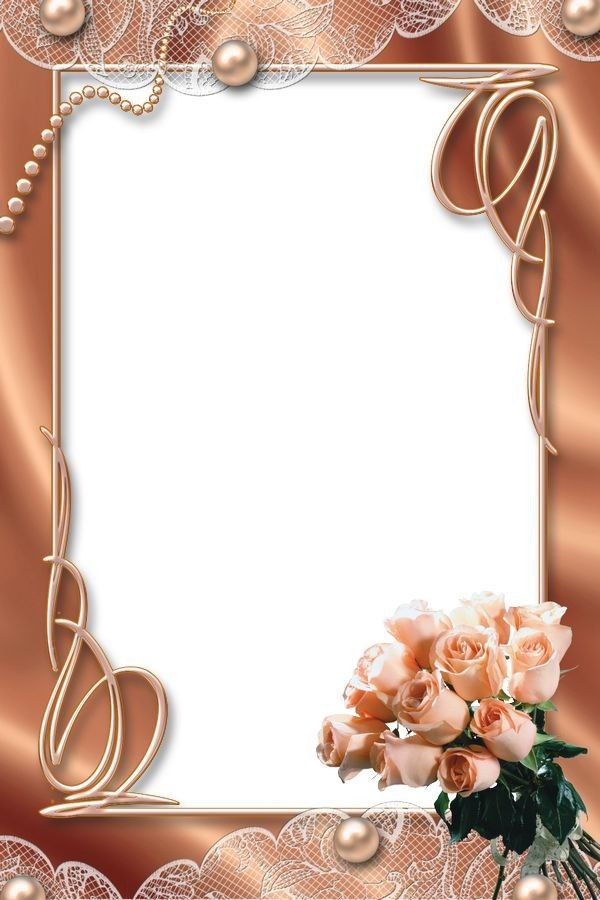 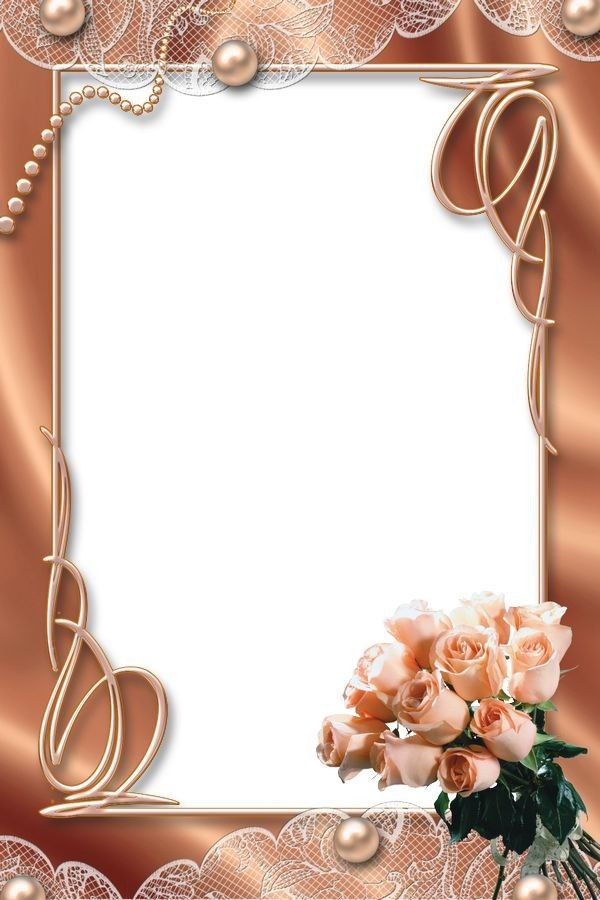 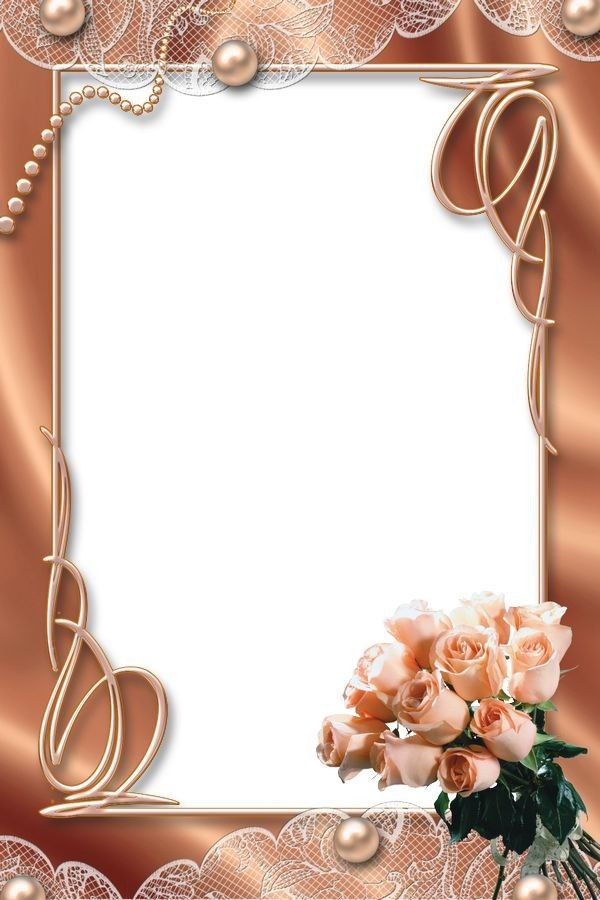 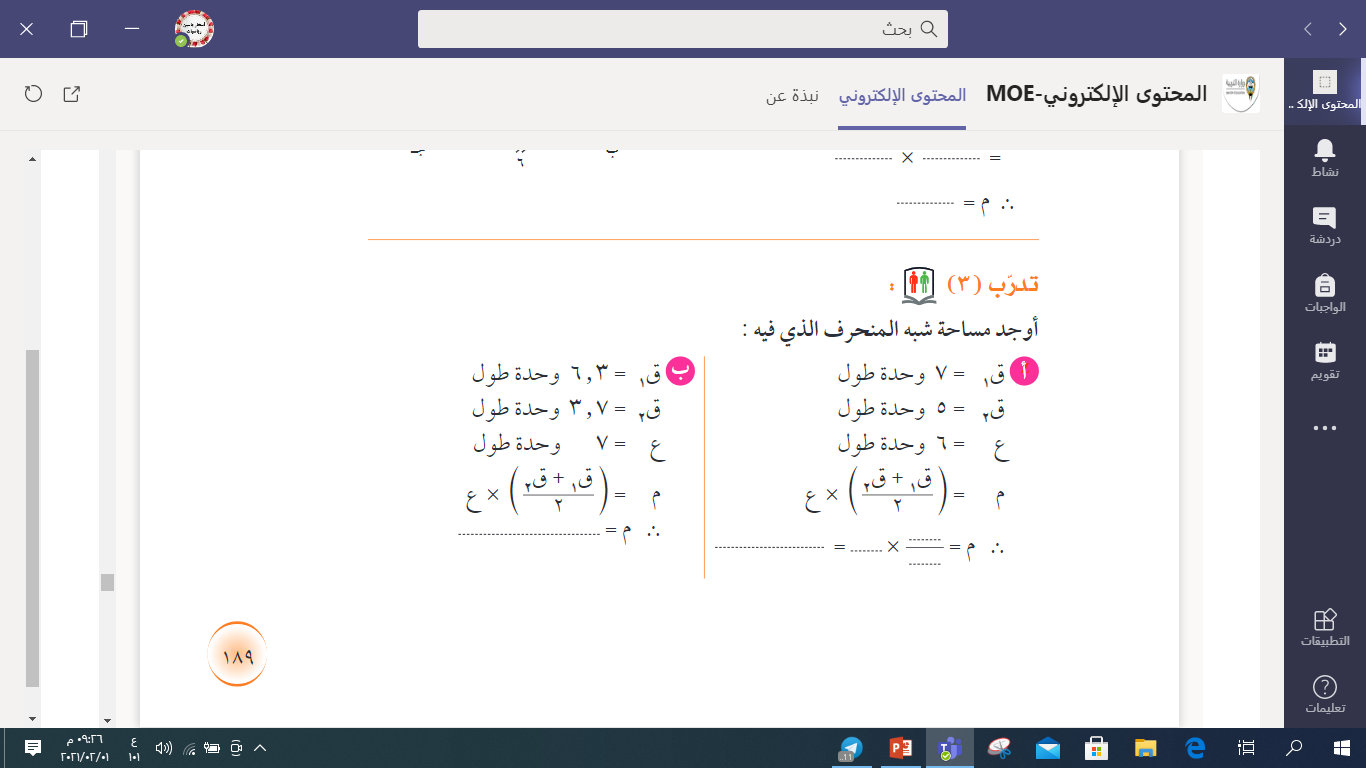 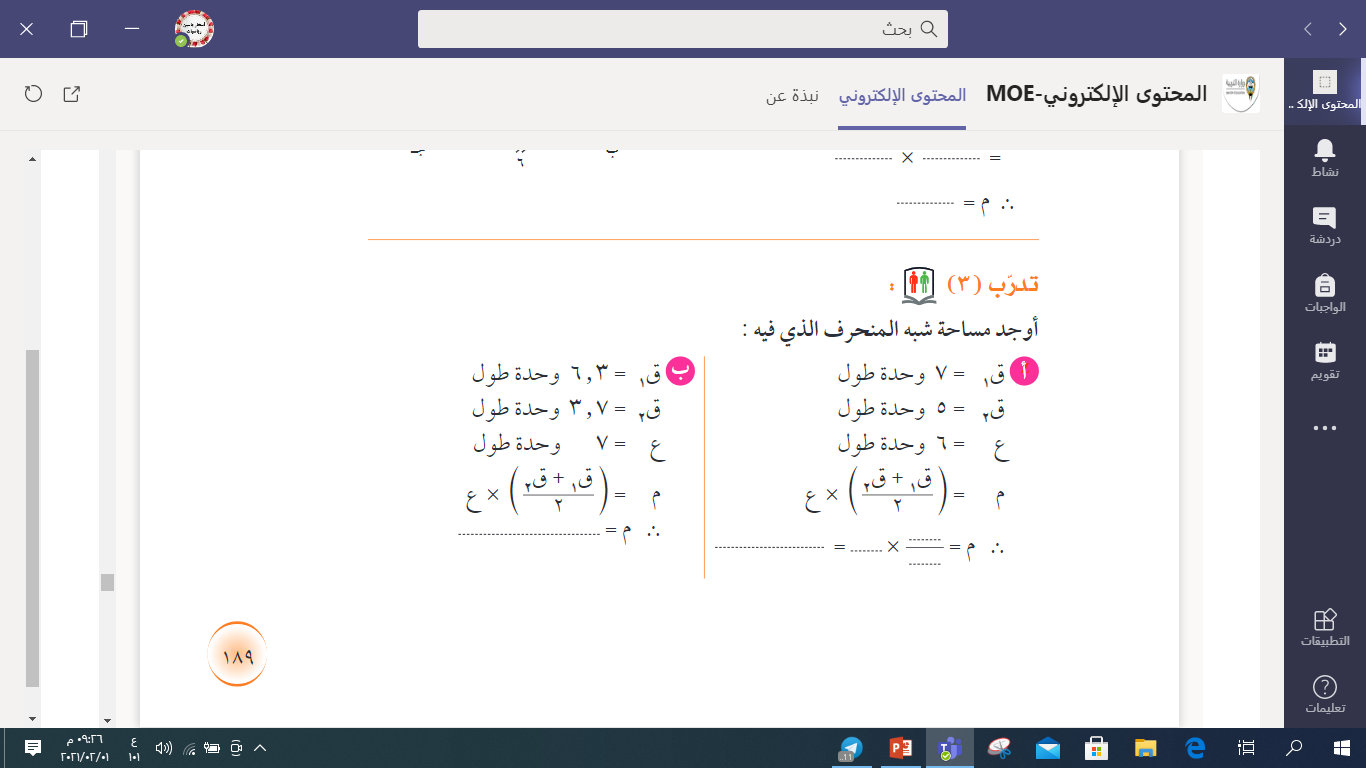 ص189
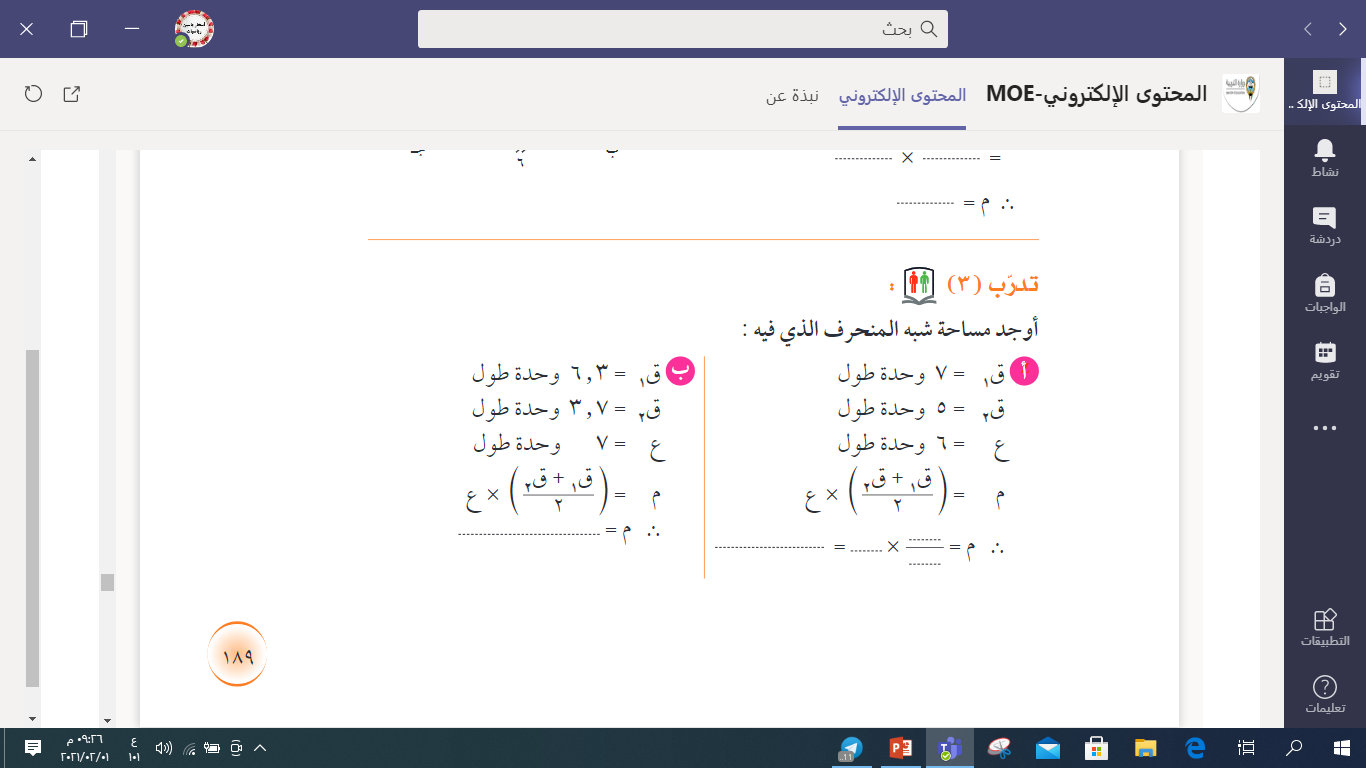 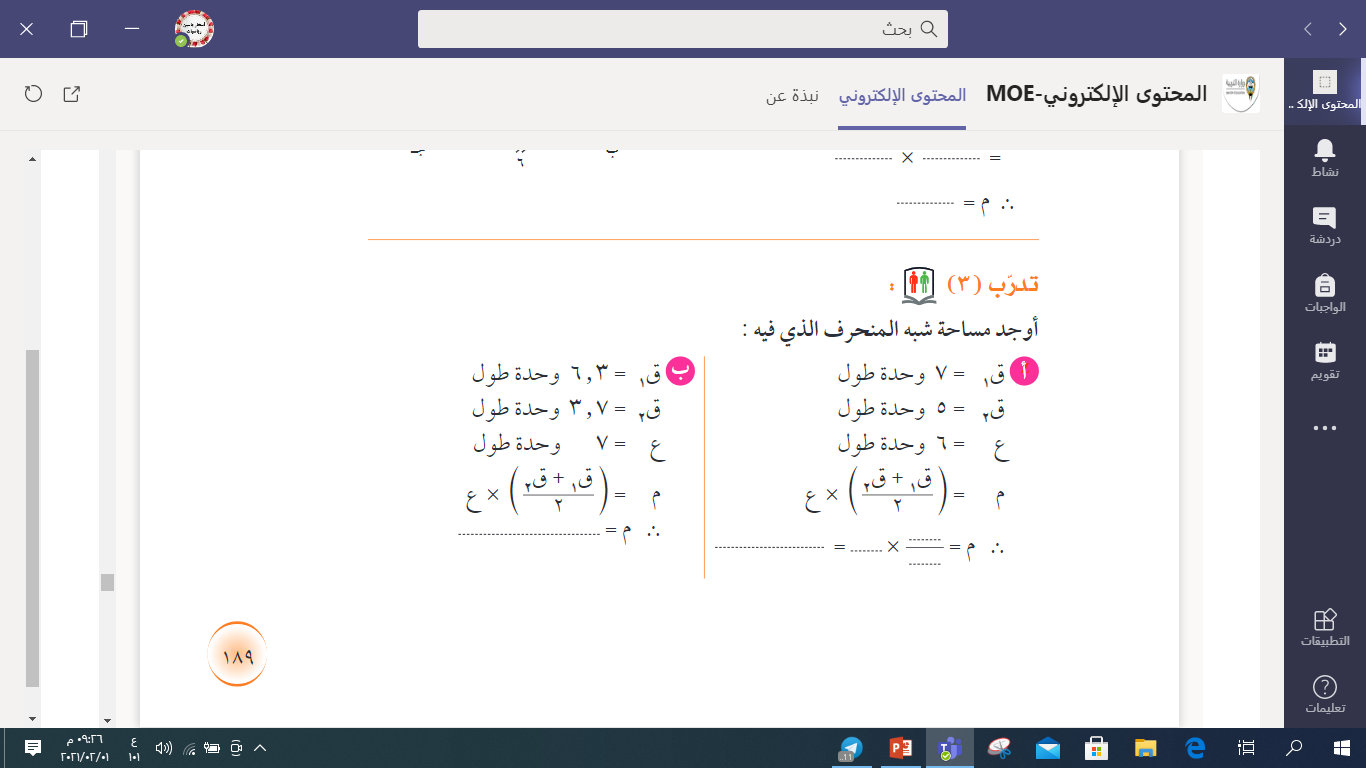 5
+
7
(      )
×
6
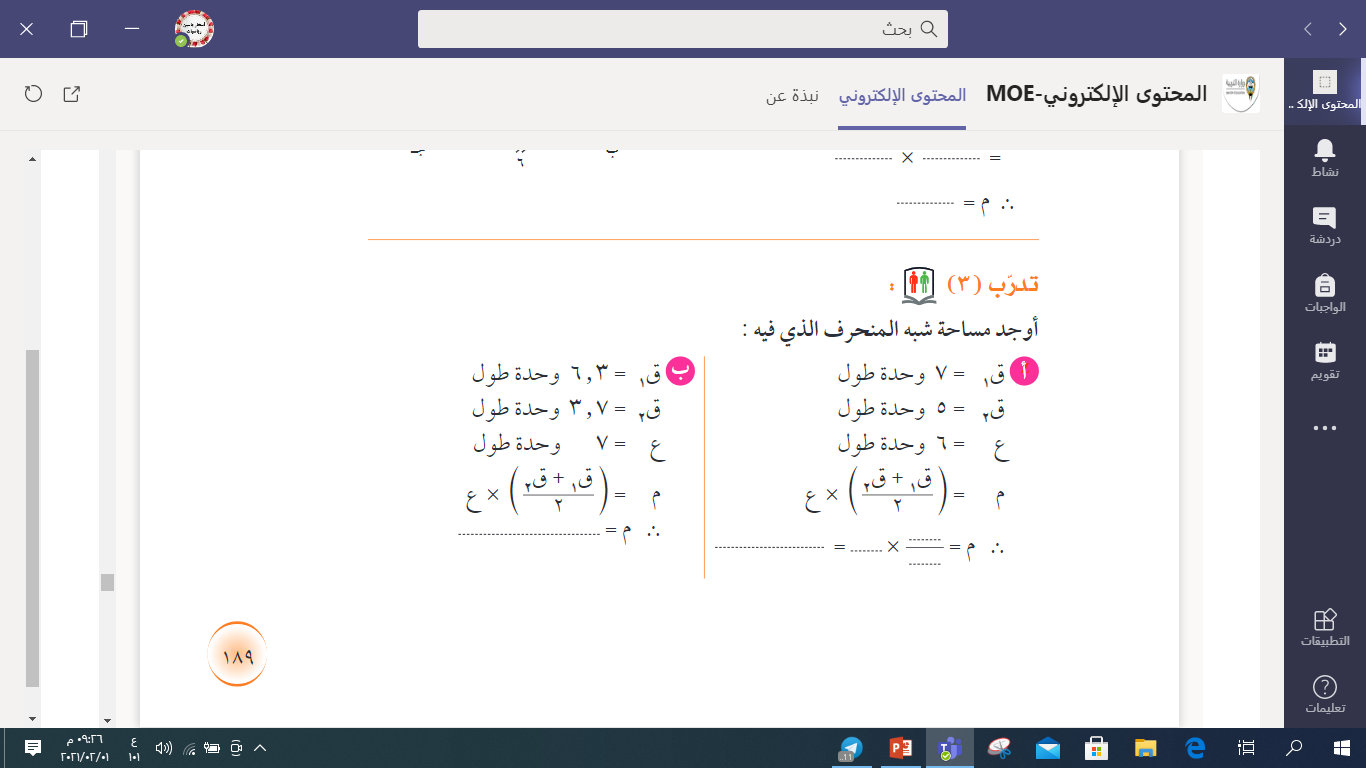 2
×
6
36 وحدة مربعة
6
=
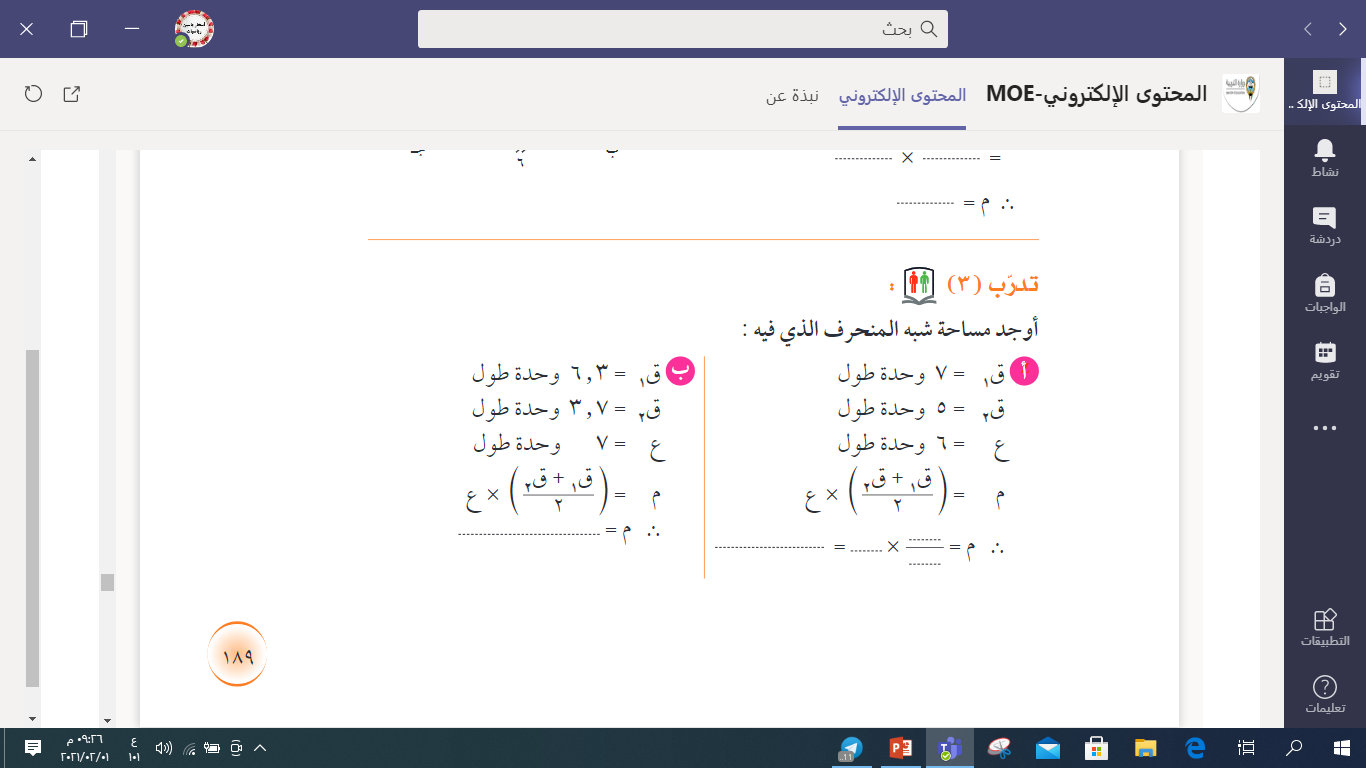 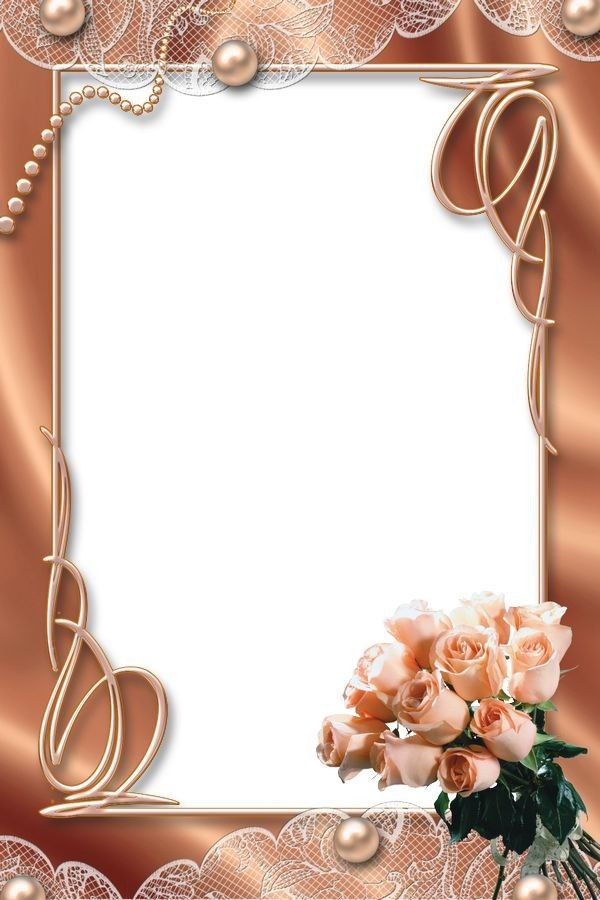 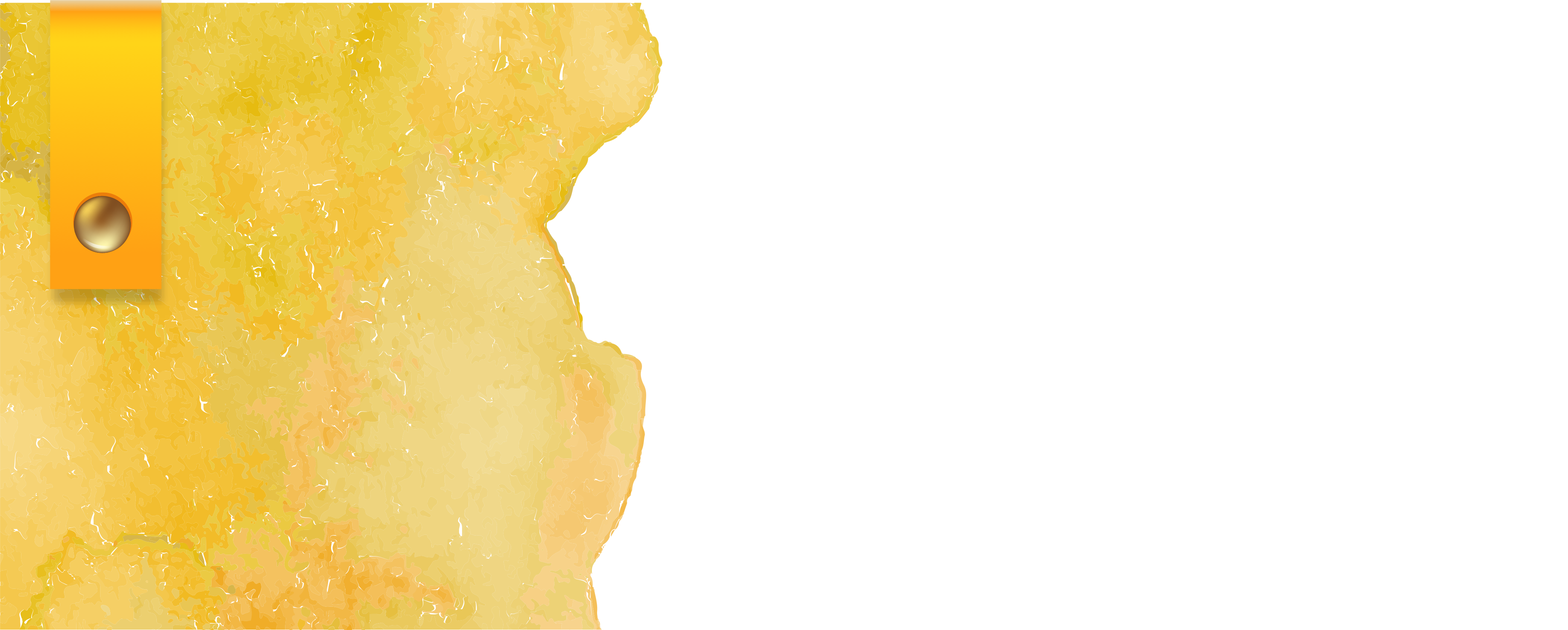 التقييم
 المختصر
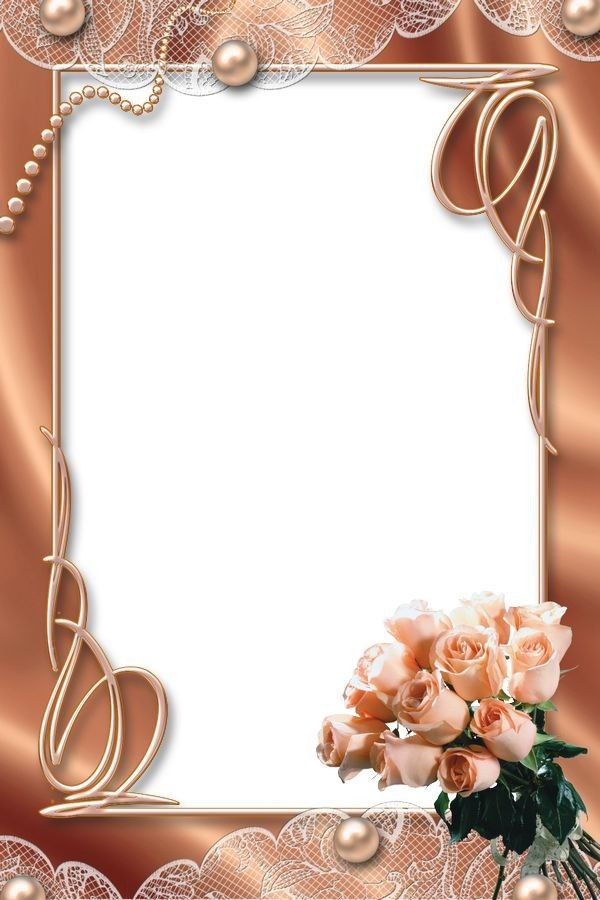 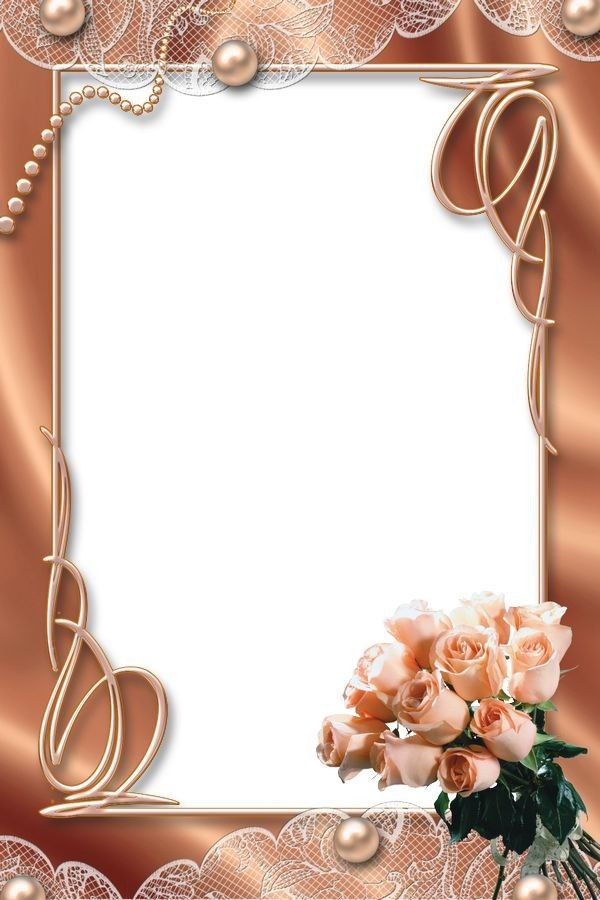 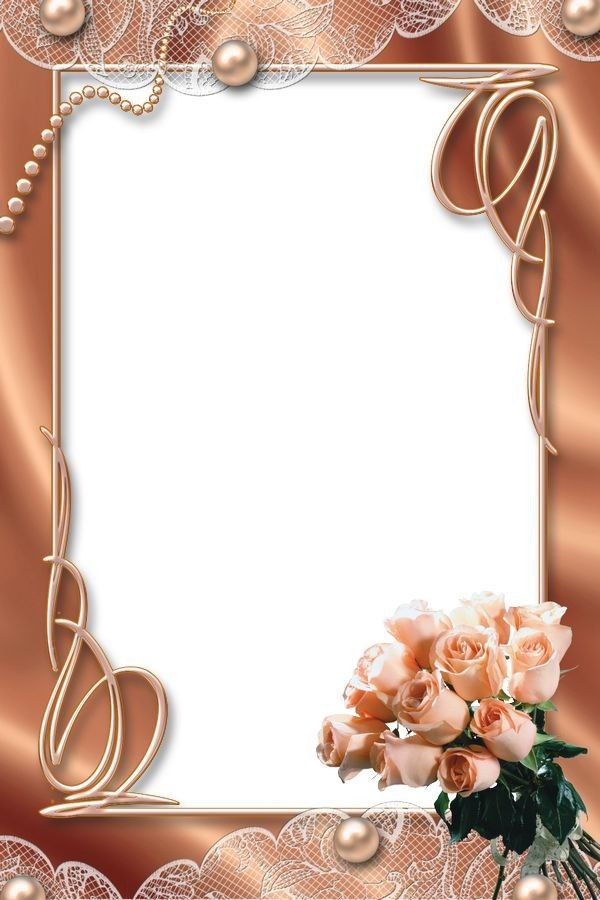 التقييم المختصر
ص191
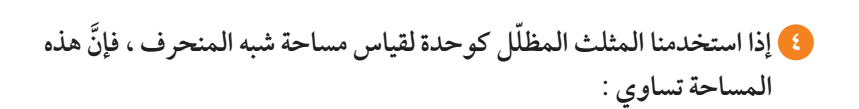 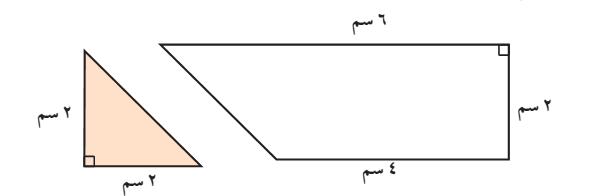 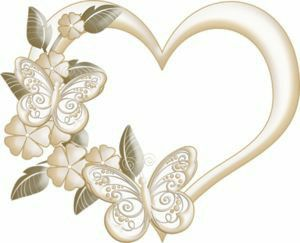 بالتوفيق ان
 شاء الله
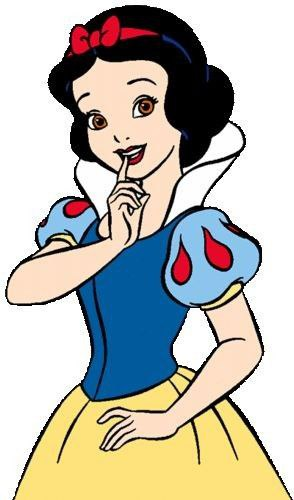 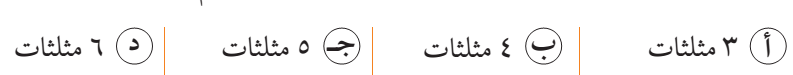 جـ
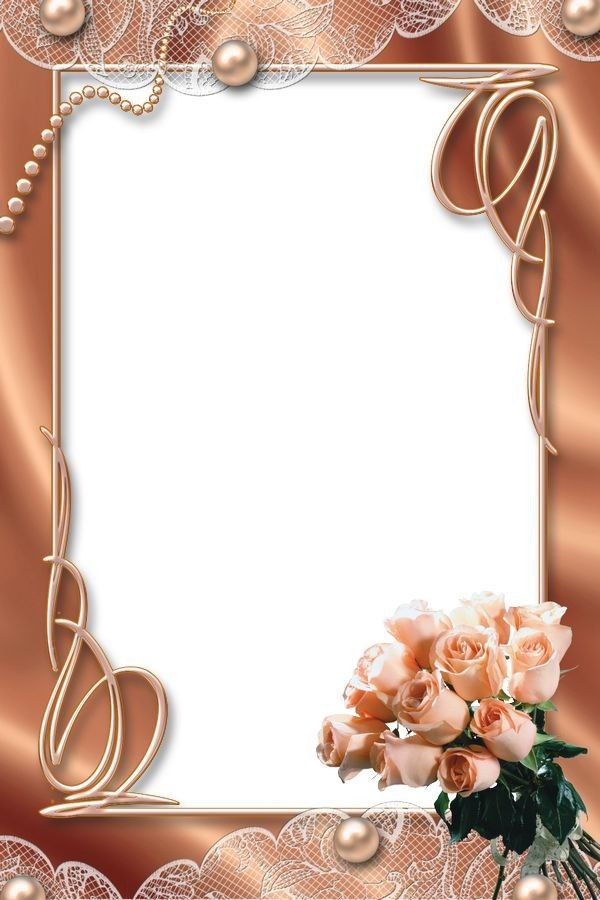 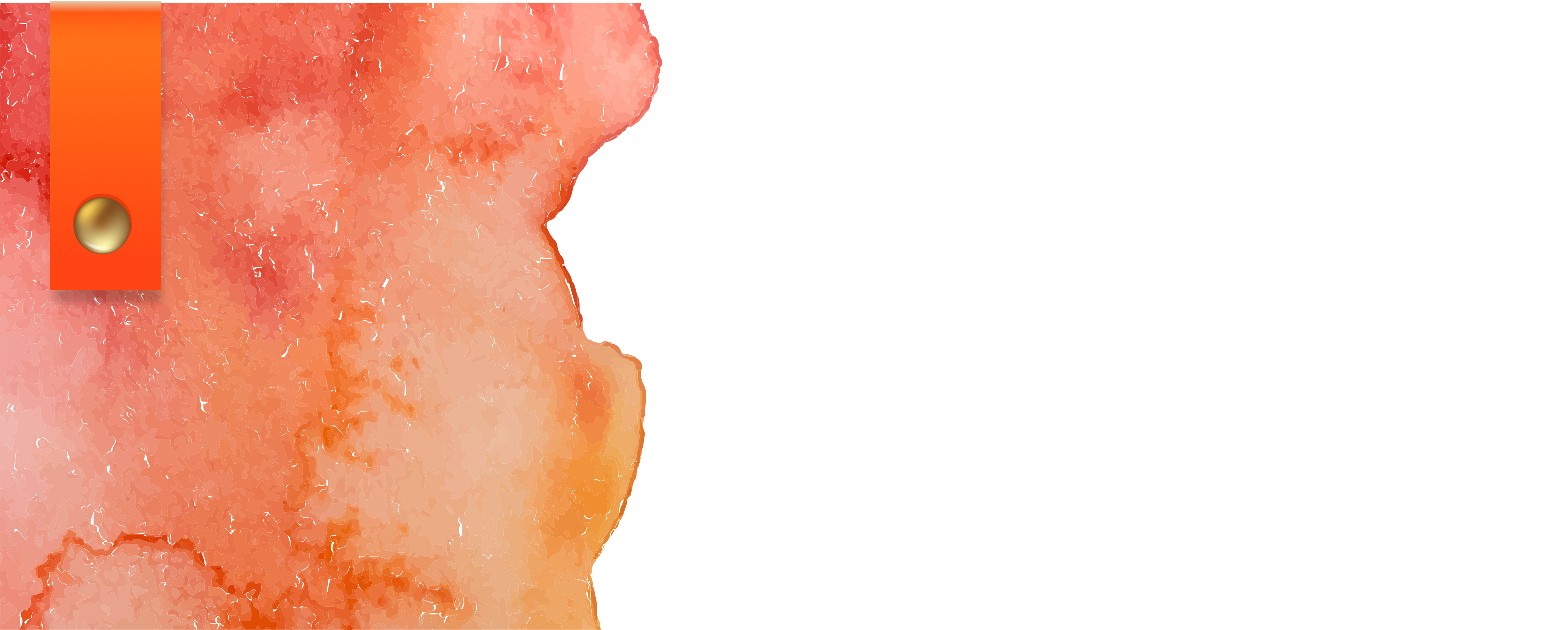 الخاتمة
ماذا تعلمنا اليوم؟
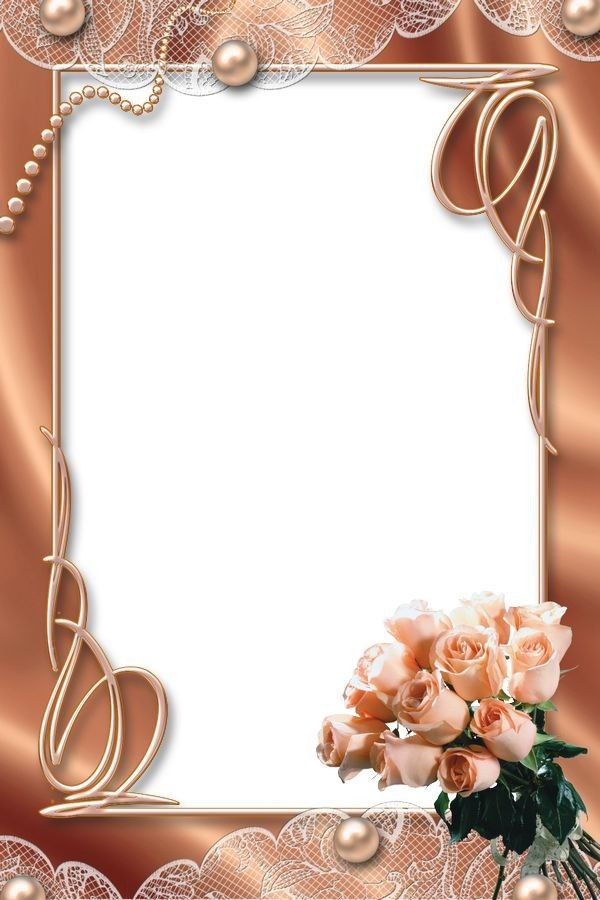 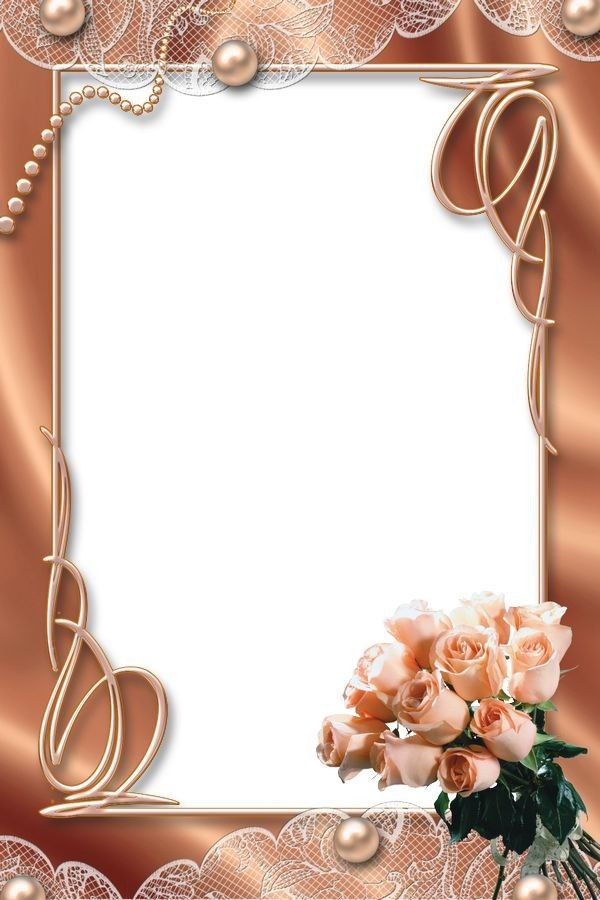 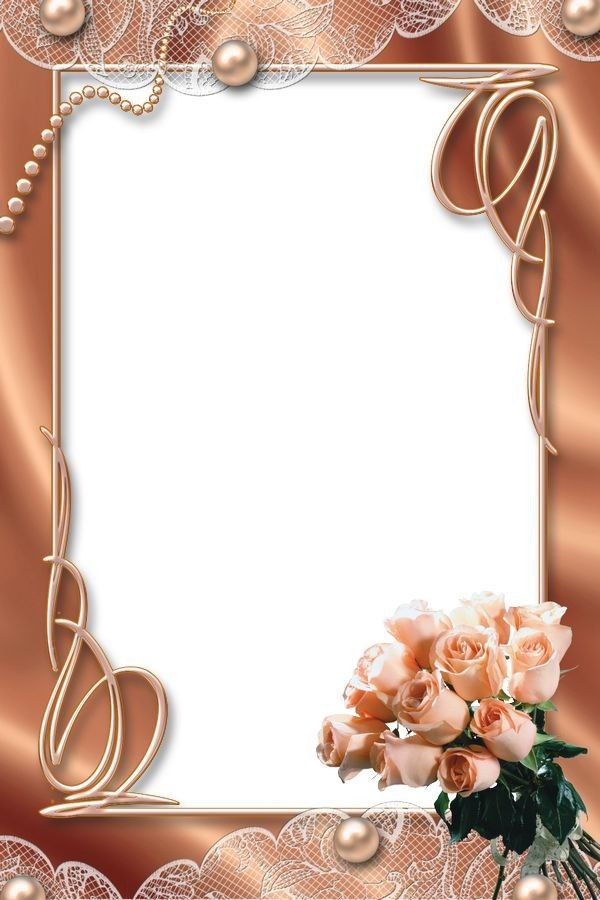 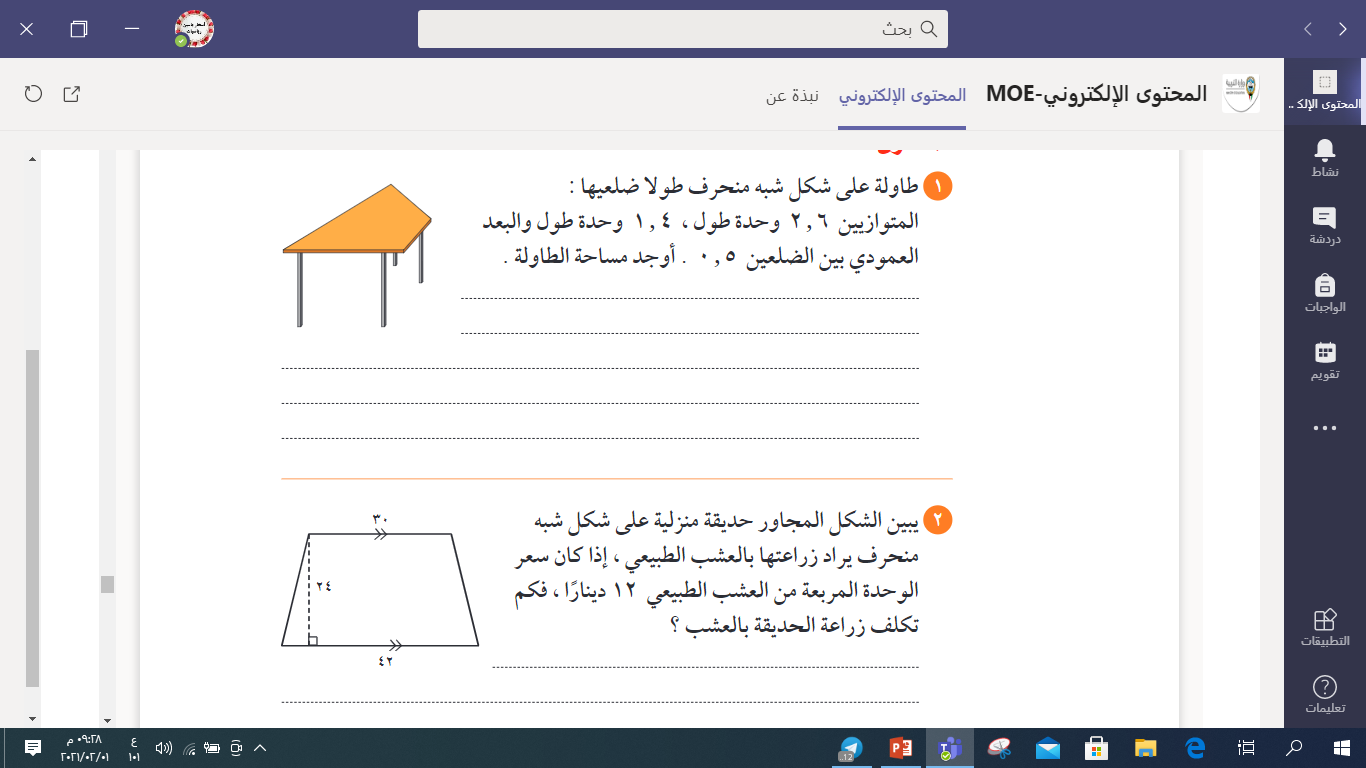 تطبيق
ص190
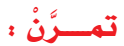 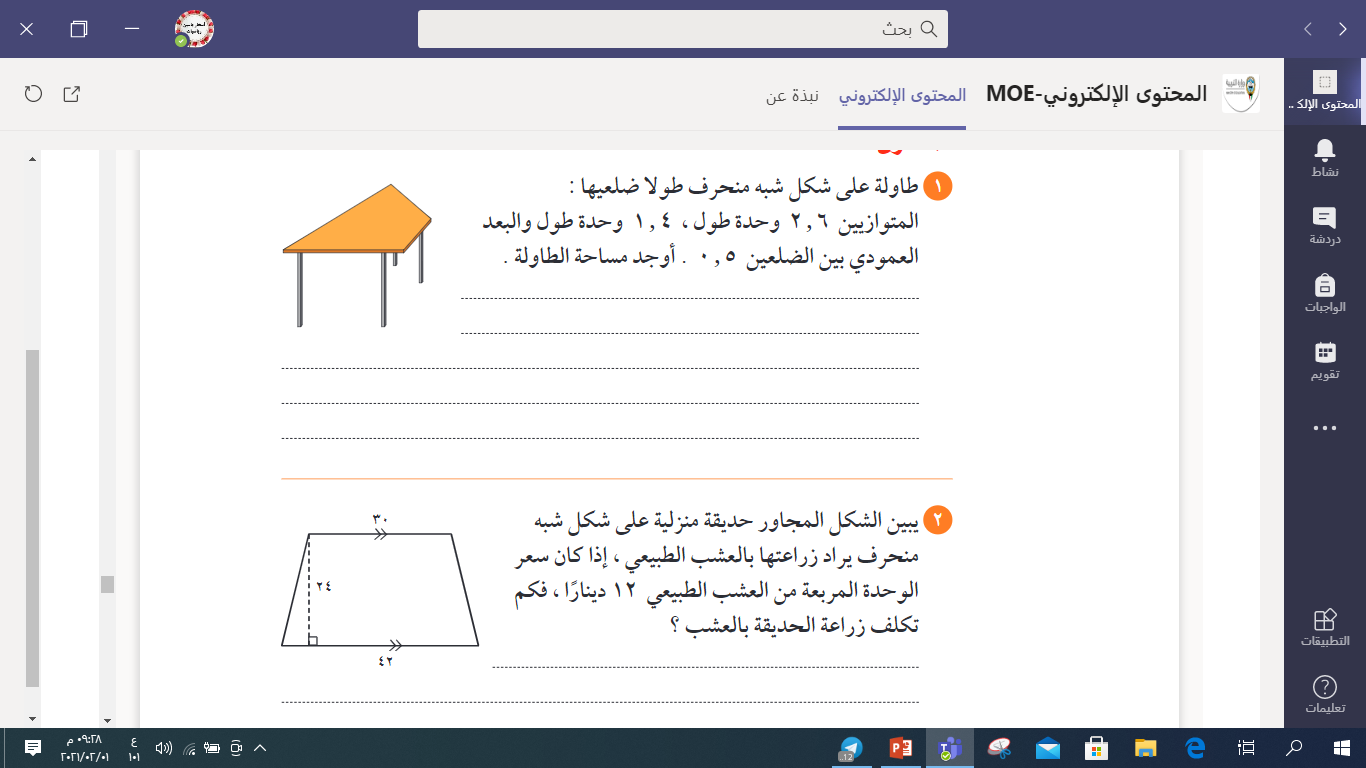 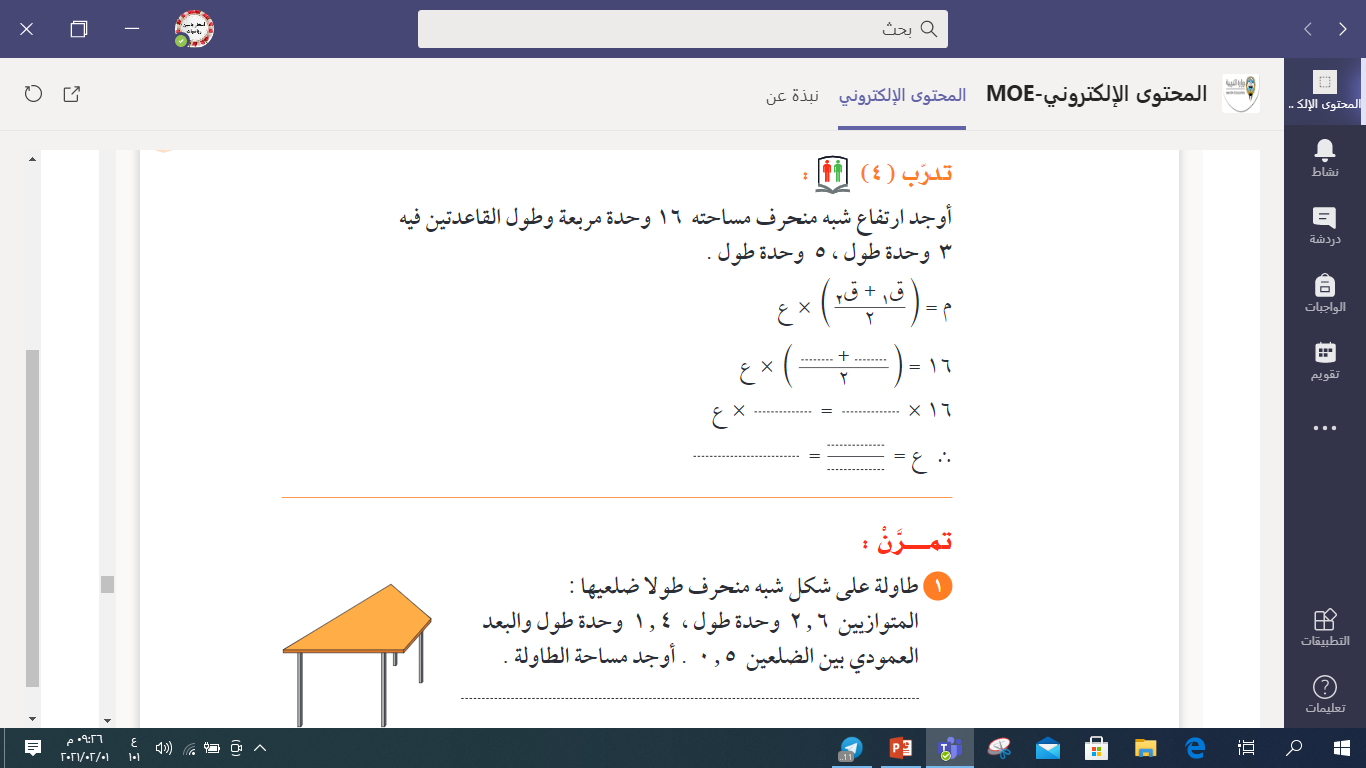 الحل
=
مساحة الحديقة =
30 + 42
72
24
×
×
24
864              وحدة مربعة
= 36 × 24 =
2
2
864            وحدة مربعة
=

864 × 12 = 10386           دينار
تكلفة زراعة الحديقة =
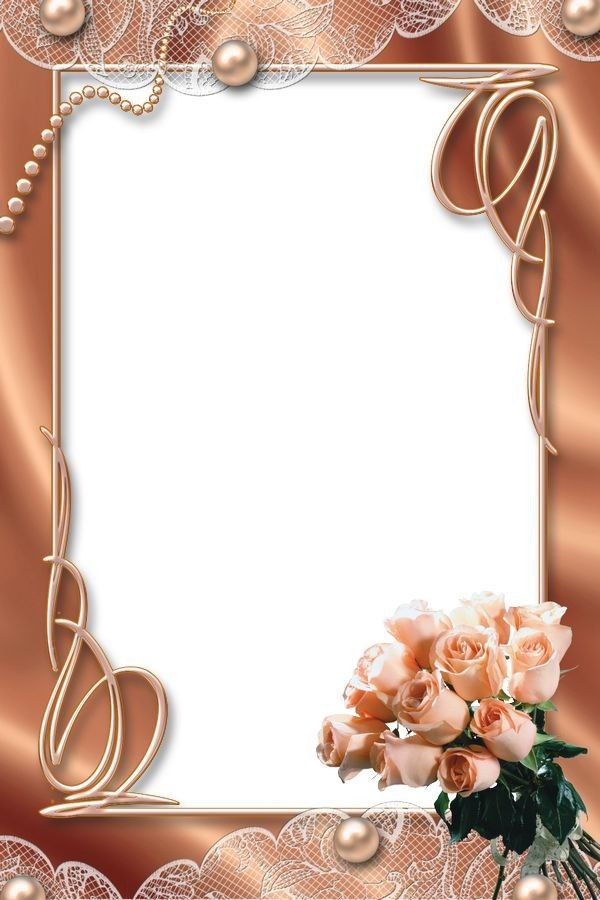 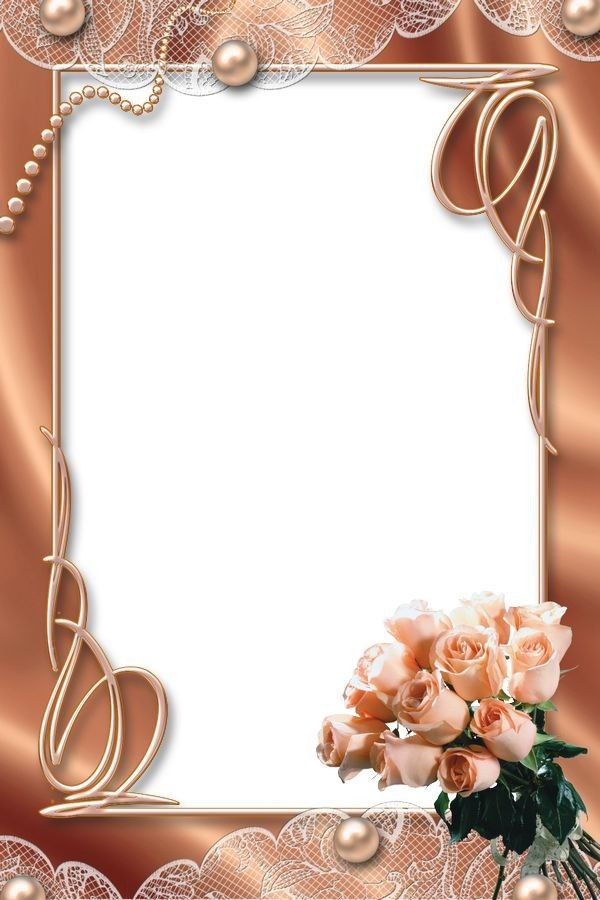 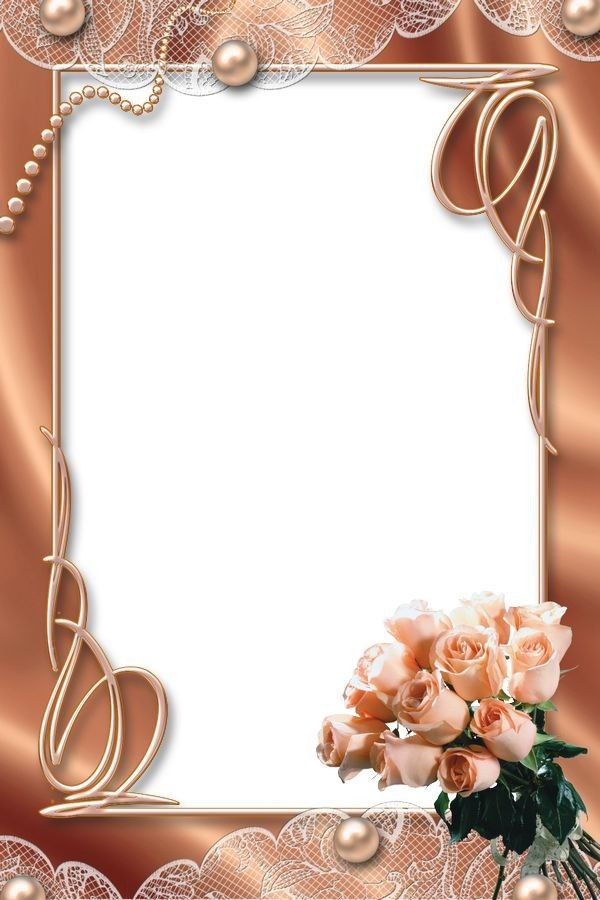 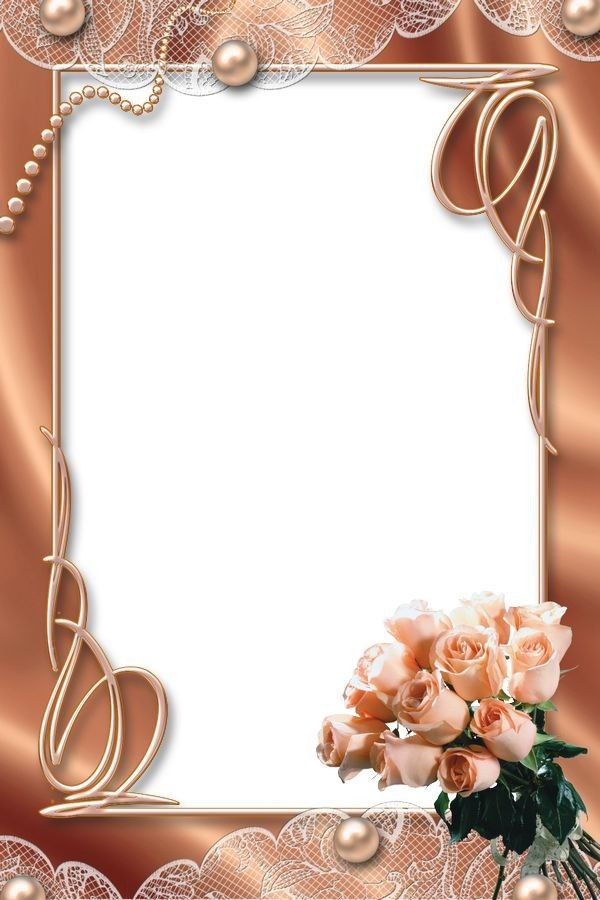 ــــــ
دهـ
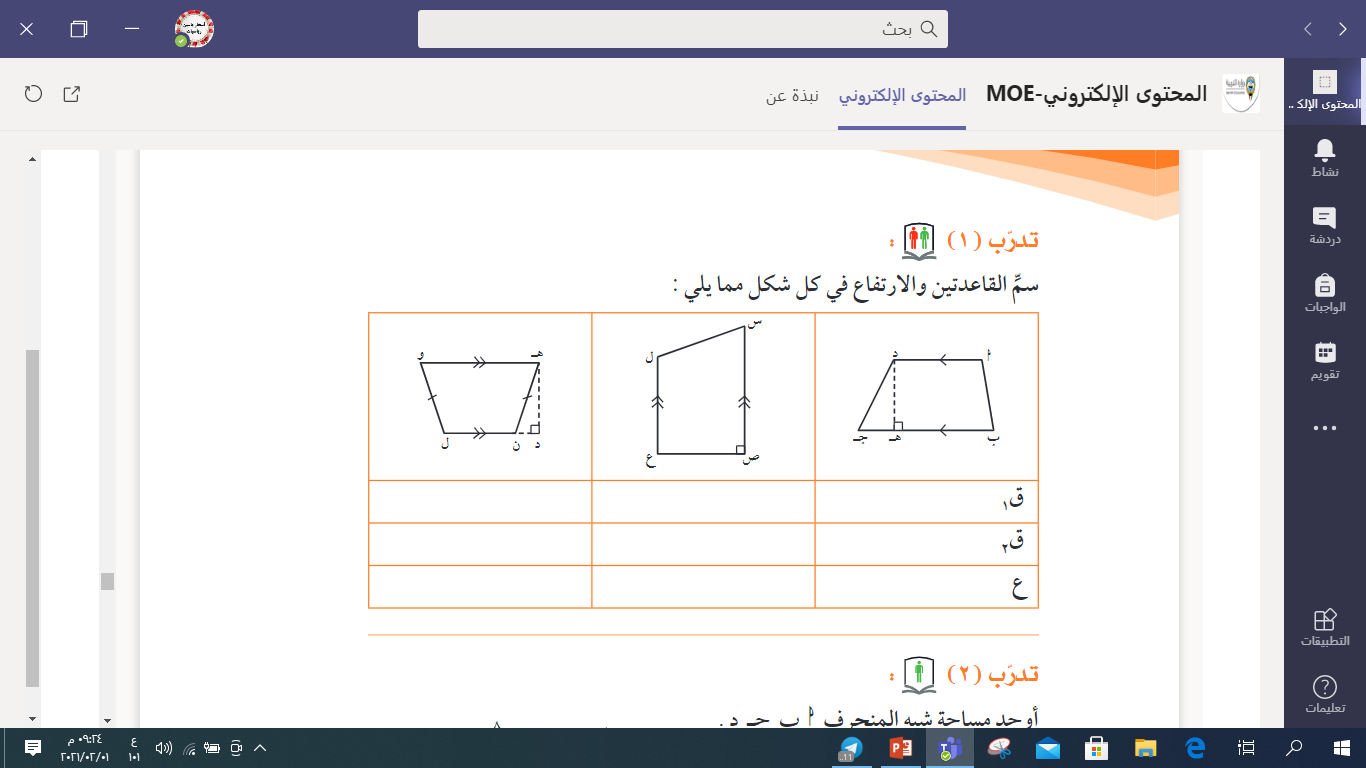 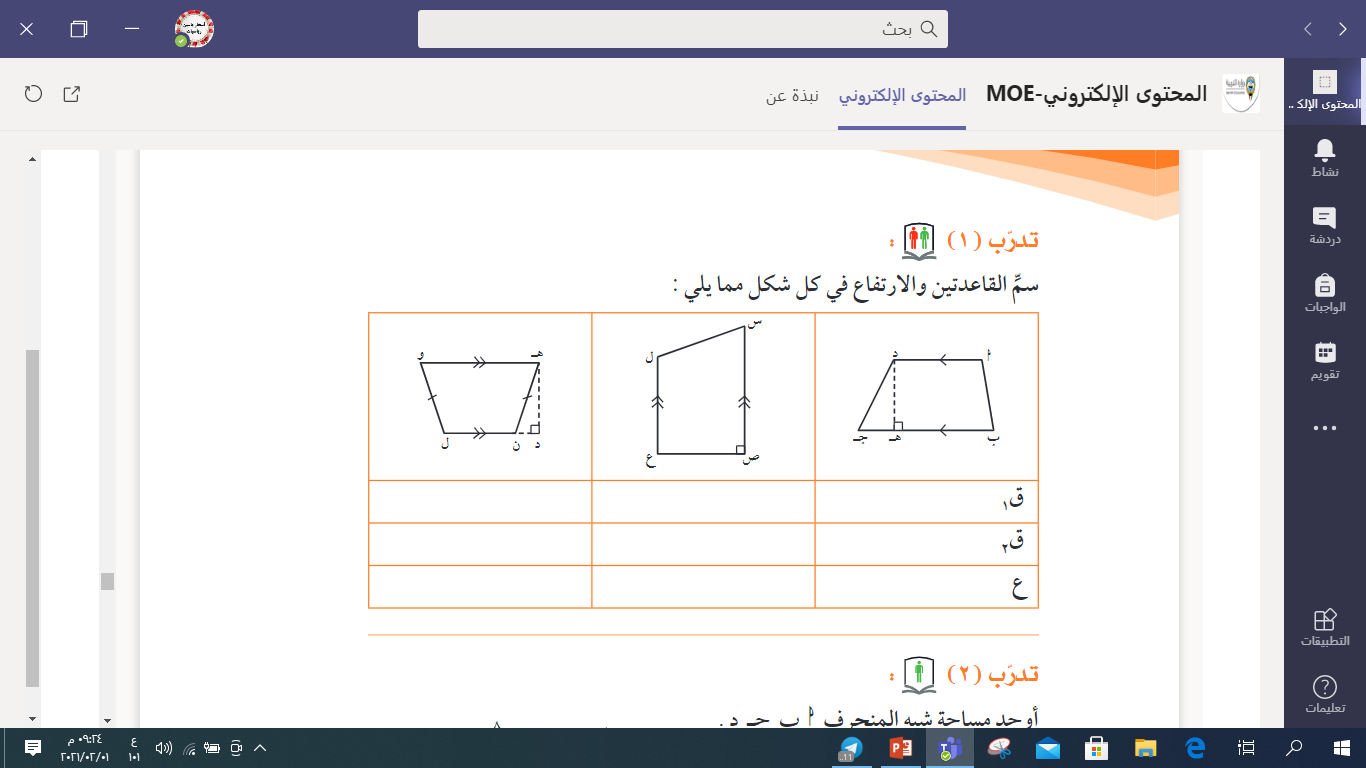 ص 189
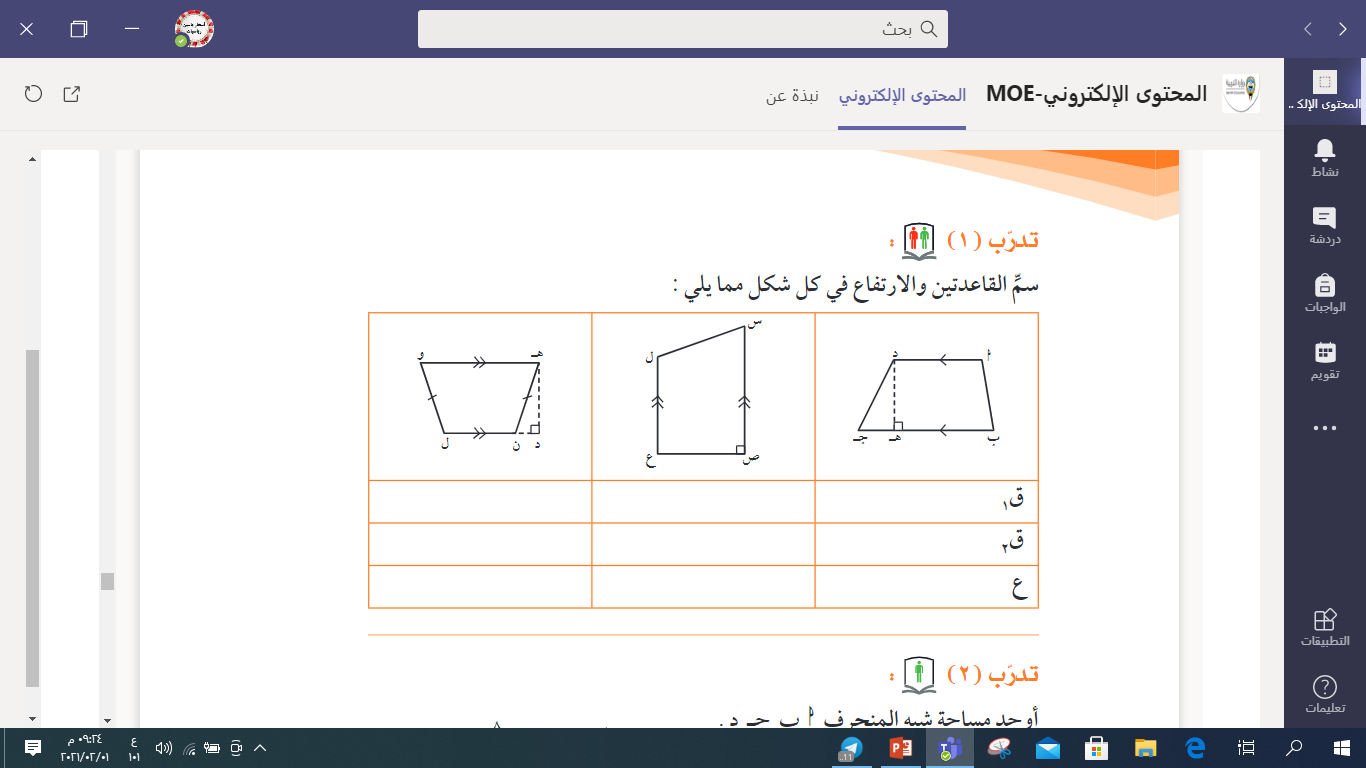 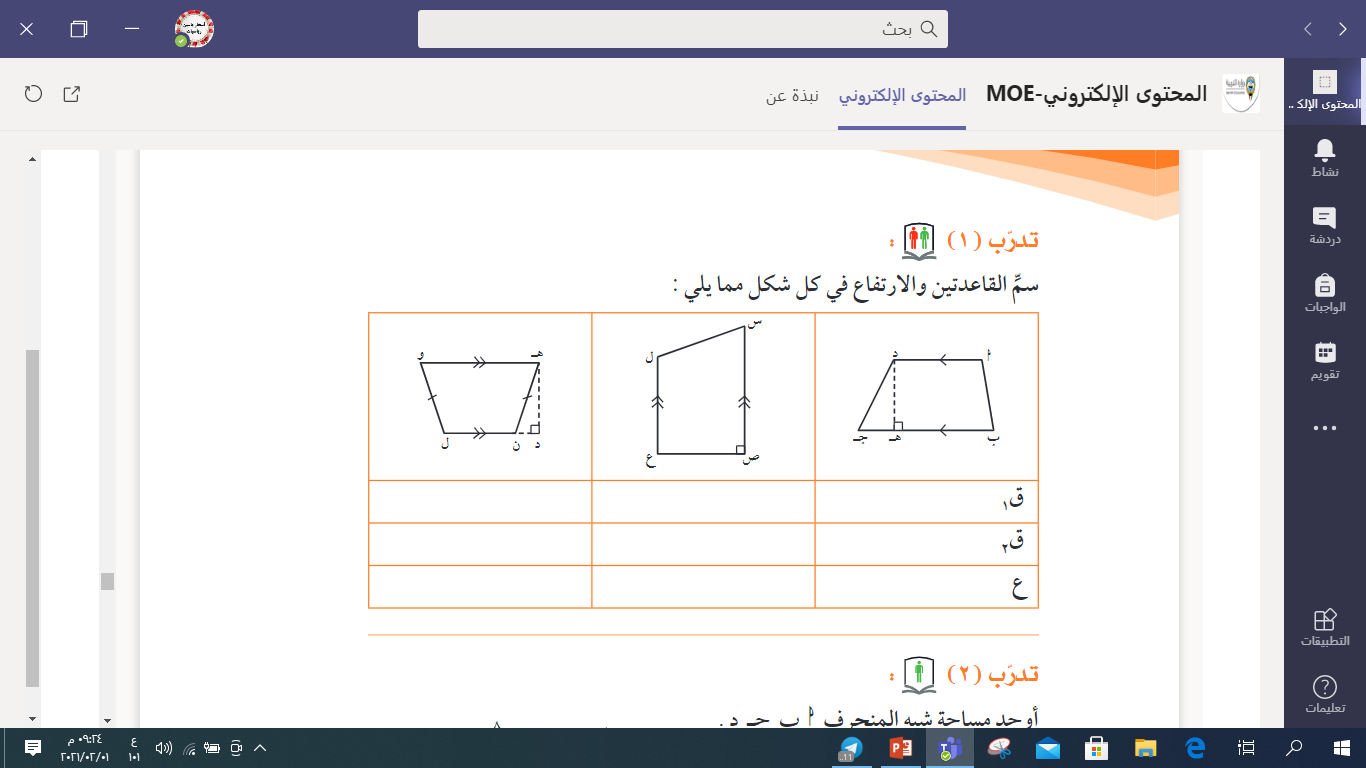 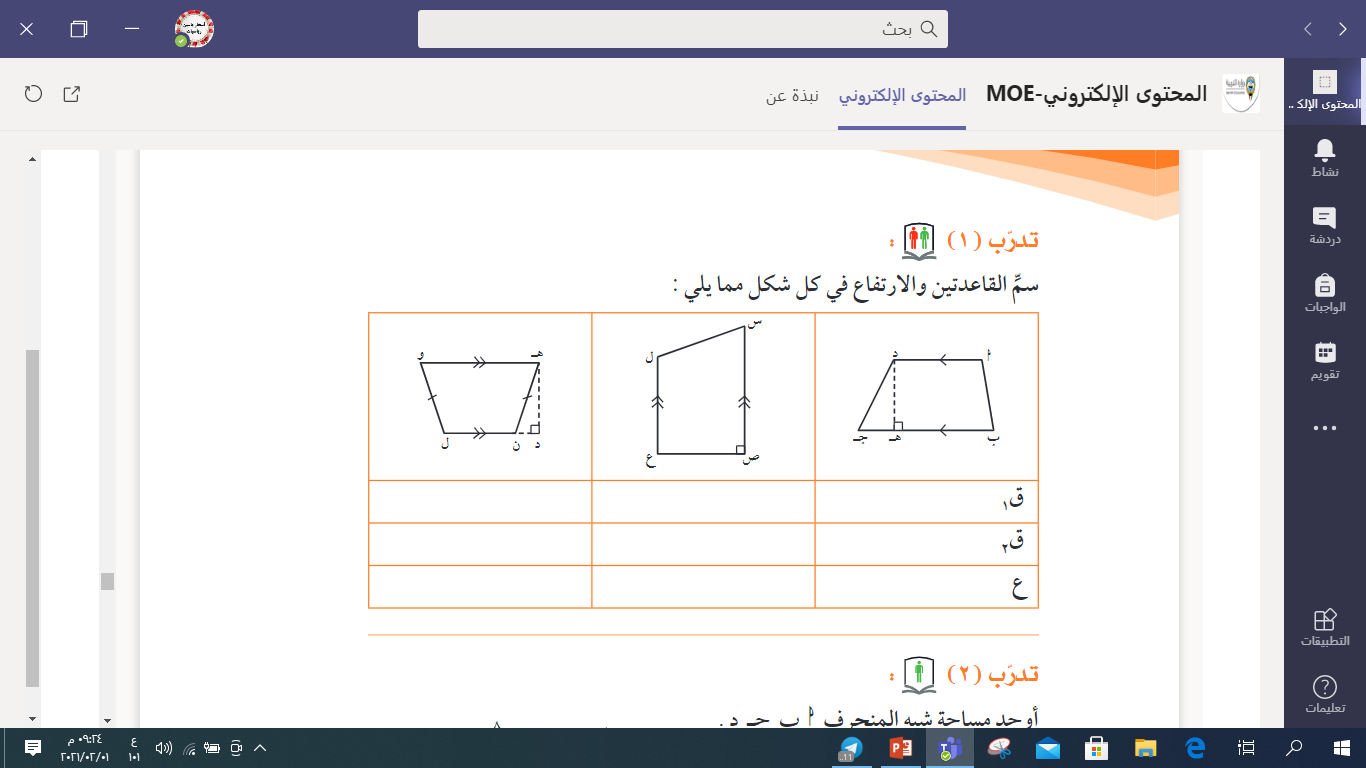 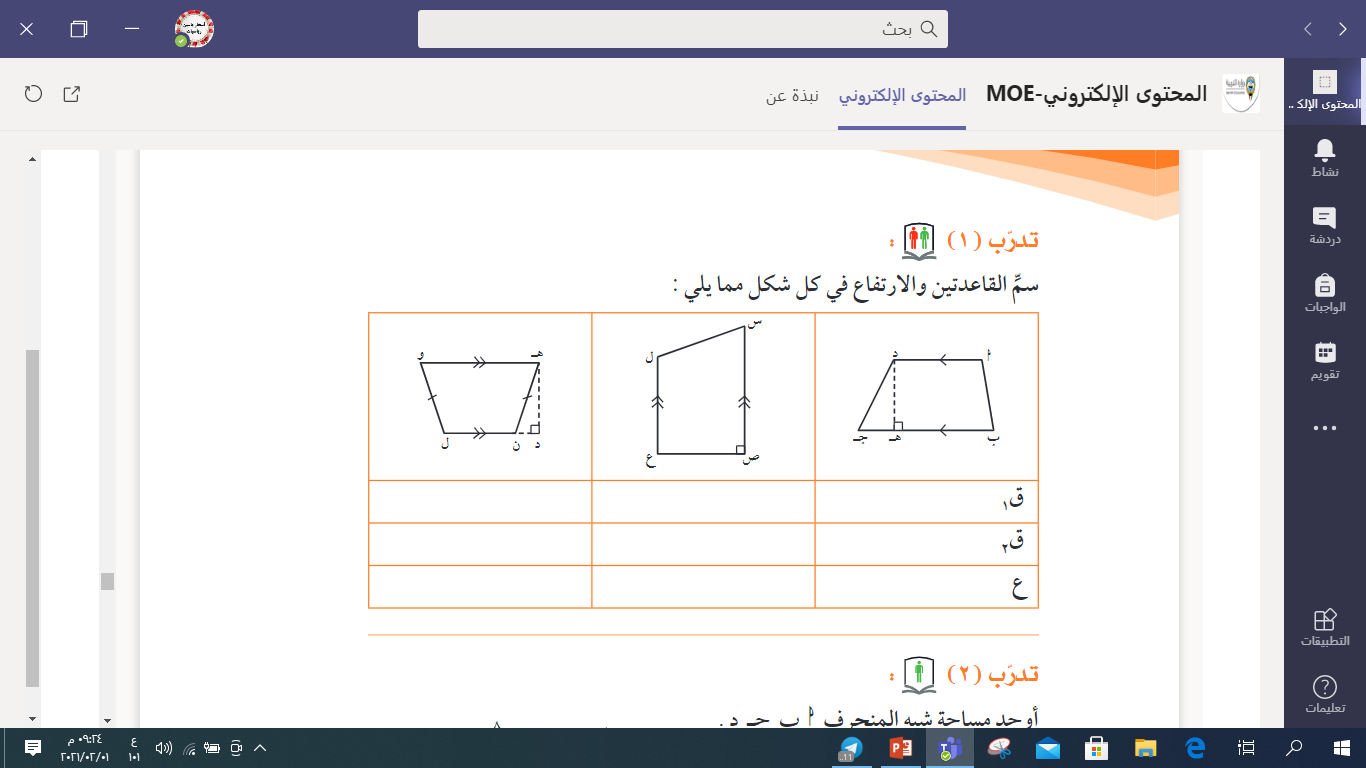 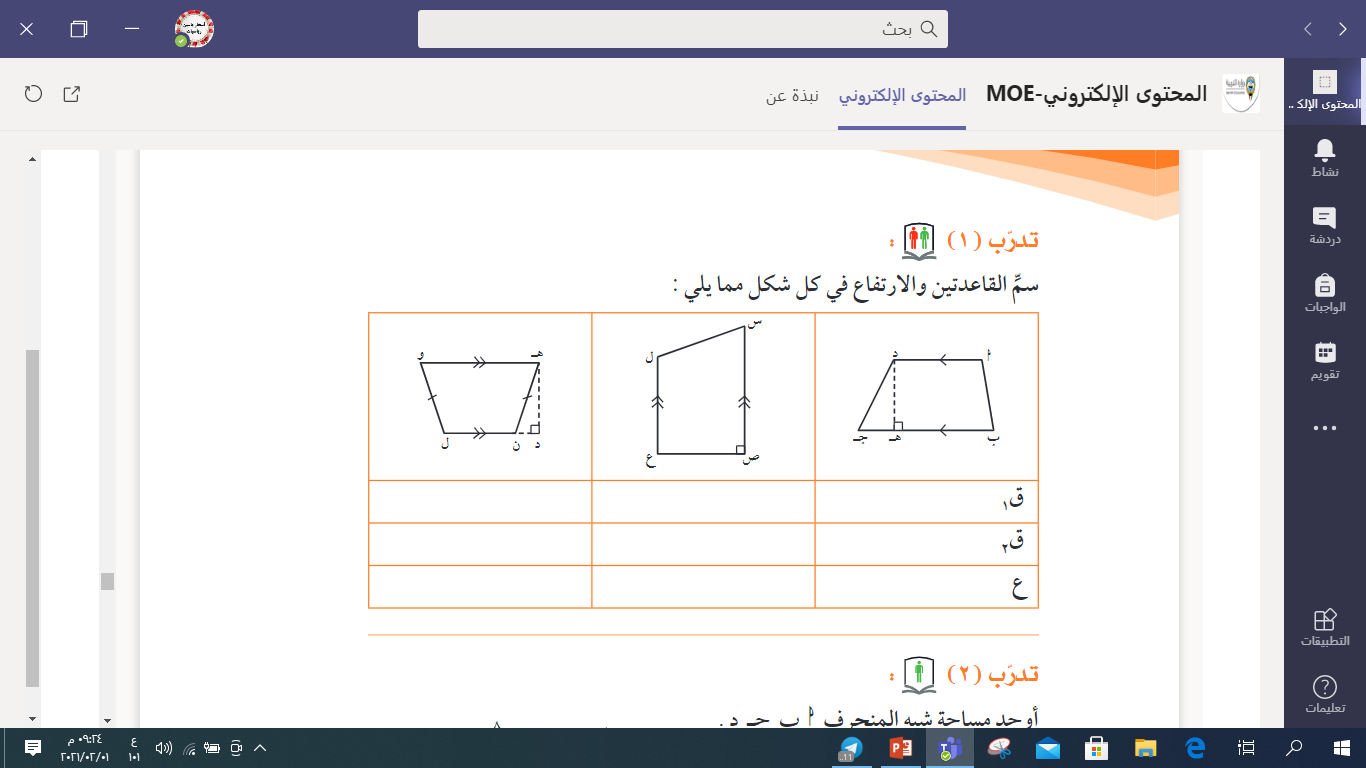 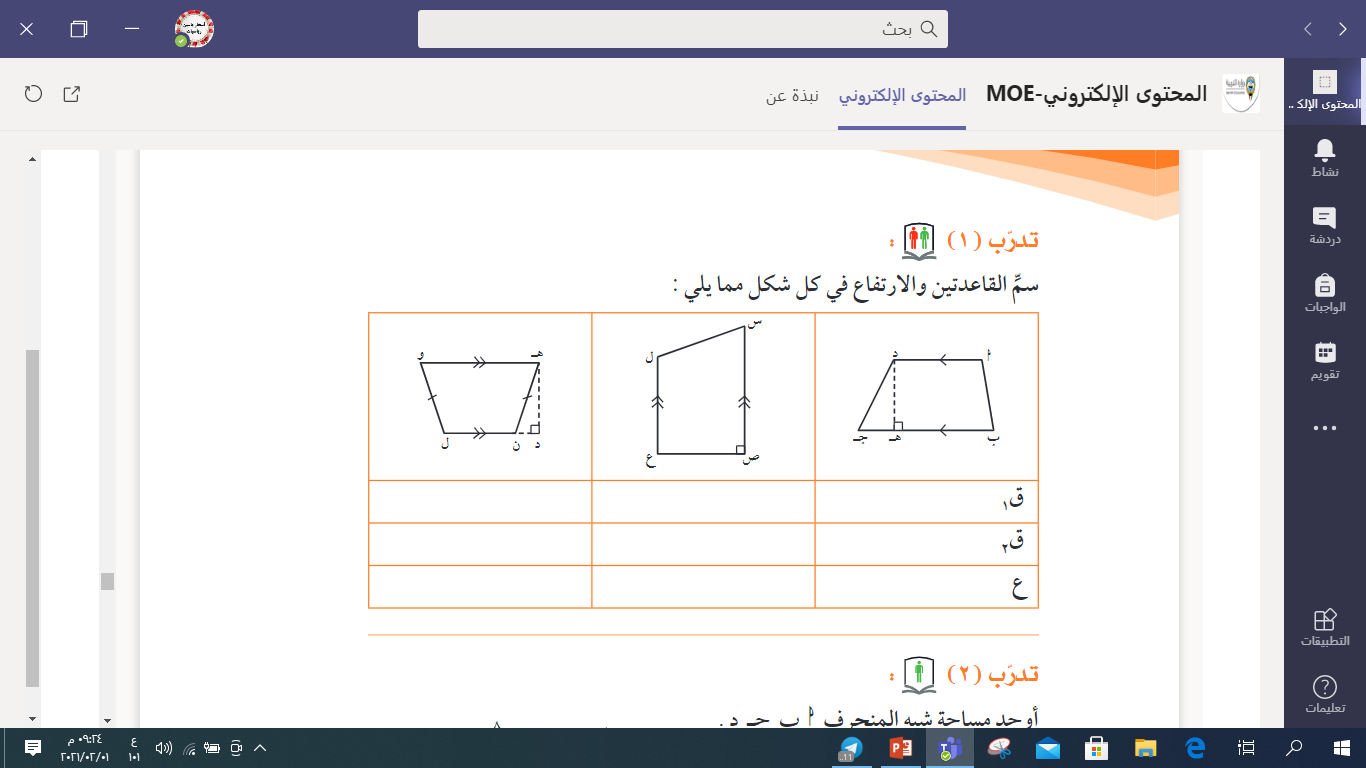 ــــــ
ــــــ
ــــــ
ــــــ
ــــــــــ
ــــــــــ
ــــــــــ
ــــــ
ن ل
هـ و
ب جـ
هـ د
س ص
ل  ع
ع ص
أ د
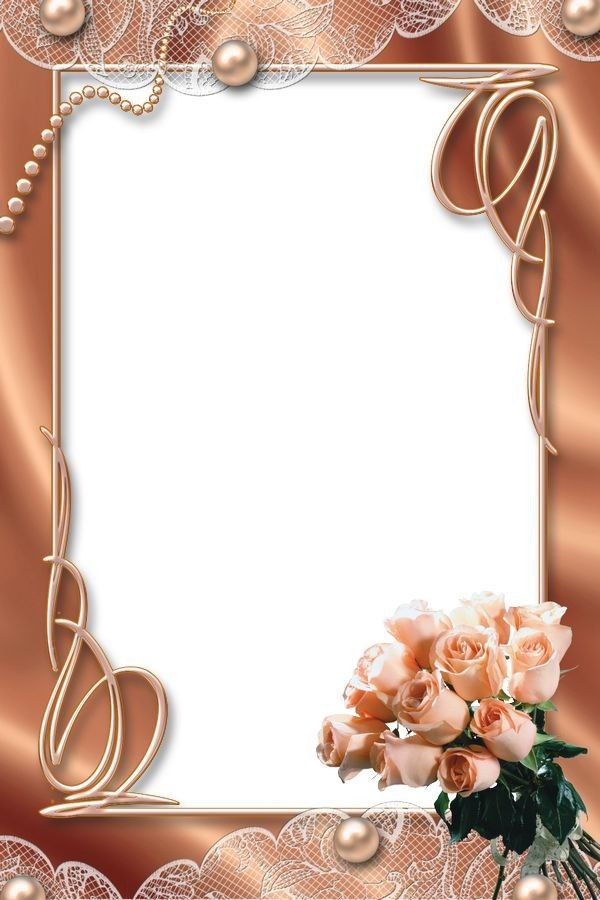